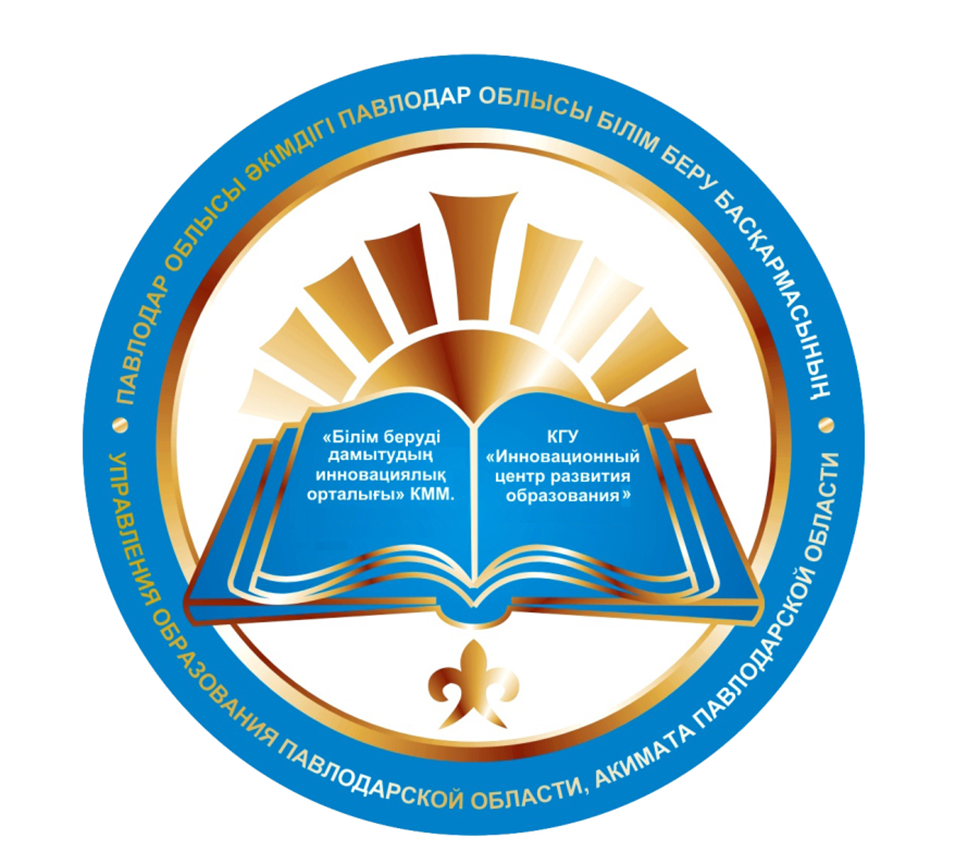 ПАВЛОДАР ОБЛЫСЫНЫҢ БІЛІМ БЕРУДІ ДАМЫТУДЫҢ ИННОВАЦИЯЛЫҚ 
ОРТАЛЫҒЫ
ИННОВАЦИОННЫЙ ЦЕНТР РАЗВИТИЯ ОБРАЗОВАНИЯ ПАВЛОДАРСКОЙ ОБЛАСТИ
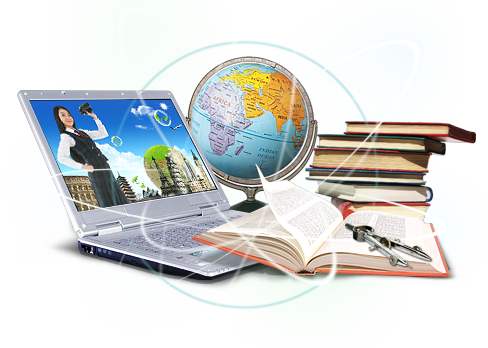 Орта білім беру ұйымдарында қашықтықтан оқытуды ұйымдастыруға арналған әдістемелік нұсқаулық
Павлодар, 2020 год
Павлодар, 2020 жыл
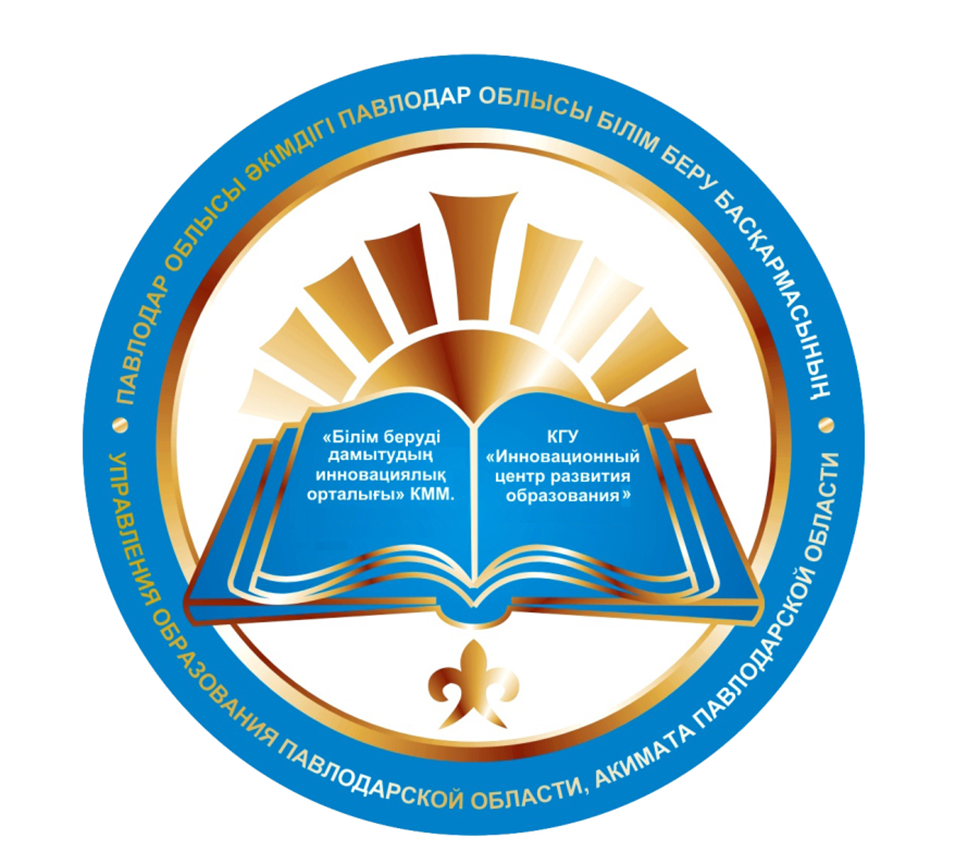 БІЛІМ БЕРУ ҰЙЫМДАРЫНДА КОРОНАВИРУСТЫҚ ИНФЕКЦИЯНЫҢ ТАРАЛУЫНА ЖОЛ БЕРМЕУ ЖӨНІНДЕГІ ШАРАЛАРДЫ КҮШЕЙТУ ТУРАЛЫ
Білім алушылар мен тәрбиеленушілердің, педагогтердің, білім беру ұйымдарының басқа да қызметкерлерінің өмірі мен денсаулығының сақталуын қамтамасыз ету мақсатында, сондай-ақ Дүниежүзілік денсаулық сақтау ұйымы жариялаған пандемия кезеңінде COVID-19 коронавирустық инфекцияның таралуының алдын алу үшін Қазақстан Республикасы Бас мемлекеттік санитарлық дәрігерінің 2020 жылғы 12 наурыздағы №20 қаулысының негізінде, Қазақстан Республикасы Президентінің жанындағы төтенше жағдай режимін қамтамасыз ету жөніндегі мемлекеттік комиссияның 2020 жылғы 16 наурыздағы № 1, 20 наурыздағы № 2 және 26 наурыздағы № 6 хаттамаларын орындау үшін БҰЙЫРАМЫН:
1) оқу-тәрбие қызметін жүзеге асыратын білім беру ұйымдары, оның ішінде интернаттарда, жатақханаларда санитариялық-эпидемиологиялық және алдын алу іс-шараларын күшейту бойынша шаралар қабылдансын;
9) орта білім беру ұйымдарында 1-11 сыныптардан және мектепке дейінгі дайындық сыныптарында  қашықтықтан білім беру технологияларын пайдалана отырып, 2020 жылғы 6 сәуірден төртінші тоқсанның басынан бастап заңнамада белгіленген тәртіппен оқытуды ұйымдастыруды қамтамасыз етілсін;
ҚР БҒМ Министрінің 31.03.2020 ж. №121 бұйрығы
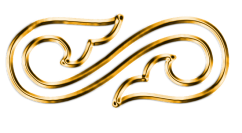 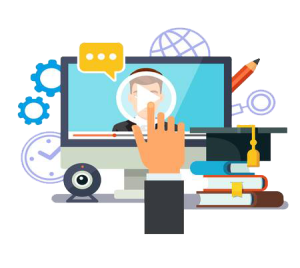 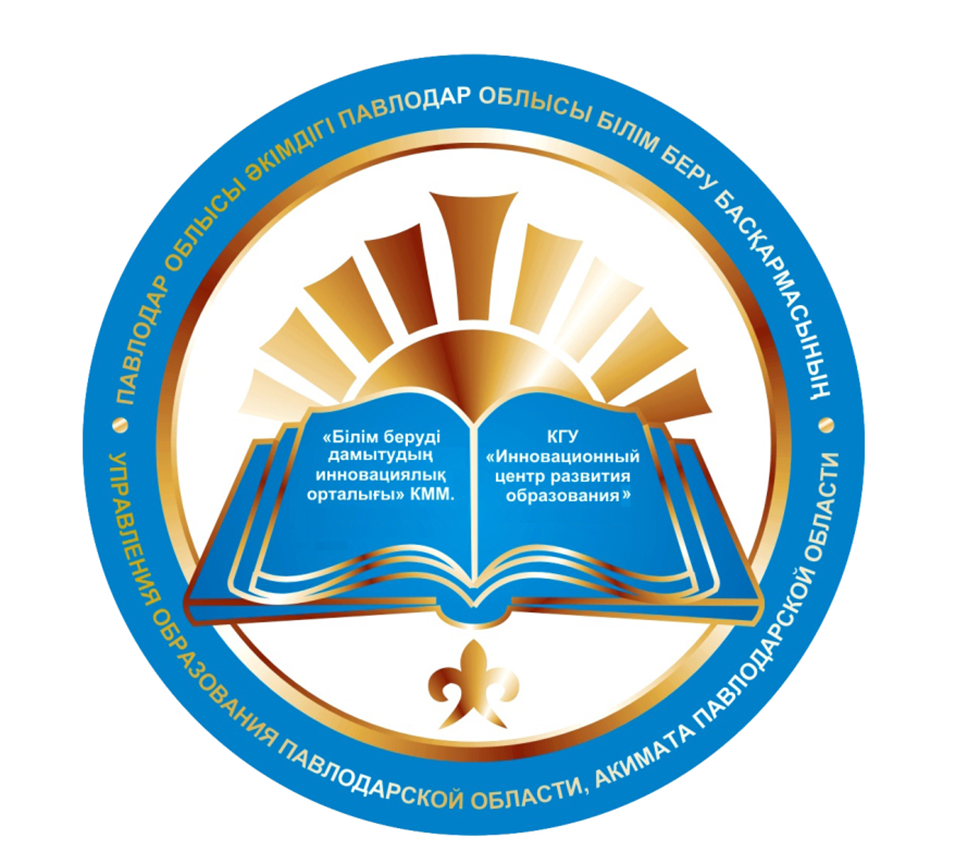 ҚАШЫҚТЫҚТАН ОҚЫТУ
Қашықтықтан оқыту 
білім берудің заманауи түрі болып табылады.  
	 Қашықтықтан оқыту әдісінің мәні оқу үрдісін қашықтықтан нақты уақыт режимінде жүзеге асыру болып табылады Оқушы мен мұғалім интернет-байланыс арқылы сөйлеседі, мұғалім білім береді, ал оқушы білім мен тапсырмаларды алады, орындалған жұмыстарды тапсырады. Бұл жағдайда мұғалім оқушыдан кез келген қашықтыта бола алады.
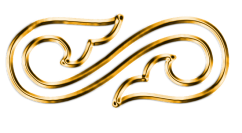 Қашықтықтан оқытудың артықшылықтары:
Эпидемия кезінде немесе ауа-райының қиын жағдайларында сабақтар өткізу мүмкіндігі;
Өздігінен оқу, қосымша білім алу мүмкіндігі;
Қол жетімділігі қиын аудандарда, мүгедектер үшін сабақтарды ұйымдастыру мүмкіндігі; 
Оқытудың жалпыға бірдей қолжетімділігі;
Оқушының өзін-өзі тәрбиелеуі және жауапкершілігі;
Әр оқушыны оқытуда жеке тіл табысу;
Оқыту уақытына адал көзқарас.
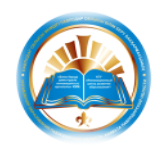 Қашықтықтан оқытуды енгізу кезінде 
шешілетін негізгі міндеттер
Кері байланысты ұйымдастыру
Қазіргі білім беру формаларына сәйкестігі
Оқушыларға оқу материалдарын жеткізу
Білімді тексеру және бағалау
Оқу үрдісі
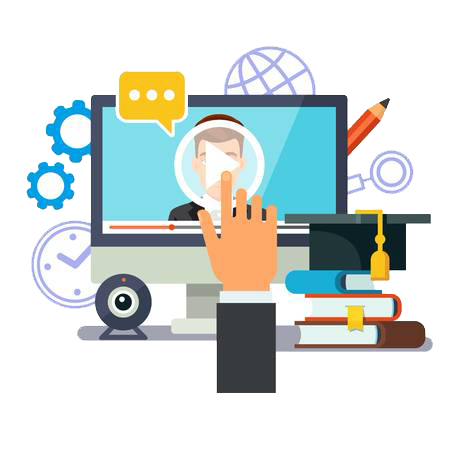 Оқу үрдісін басқару
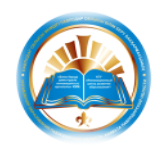 Қашықтықтан оқыту технологиясы
Кейс-технологиялар
Спутниктік-телевизиялық технология
Интернеттегі оқыту (желілік технология)
Оқушы курсқа қажетті материалдарды алады. Байланыс компьютер арқылы жүреді. Мұғалім телефон, пошта және басқа да байланыс құралдары арқылы сабақтар өткізеді.
Интерактивті теледидарды қолдануға негізделген: теле- және радио дәрістер, виртуалды практикалық жаттығулар және т.б.
Жылдам хабар алмасу арнайы бағдарламаларының көмегімен оқыту, жаһандық және жергілікті компьютерлік желілер арқылы білім алушыларға қолжетімді электрондық білім беру бағдарламалары мен оқулықтарды пайдалану.
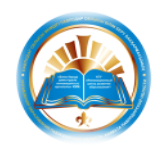 Қашықтықтан оқыту қағидалары:
Интерактивтілік қағидасы
Бастапқы білім қағидасы
Даралану қағидасы
Сәйкестендіру қағидасы
Оқыту регламенттілігі қағидасы
Жаңа ақпараттық технологияларды қолданудың педагогикалық мақсаттылығы
Оқытудың ашықтығы мен икемділігін қамтамасыз ету қағидасы
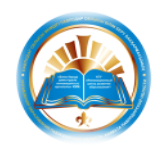 Қашықтан оқыту: қиындықтар
Эмоционалды шығармашылық атмосфераны құру қиындығы.
 Оқушылардың ұсынылған тапсырмаларды орындағанына сенімді болу мүмкін емес.
 Тұрақты бақылау / қадағалаудың болмауы оқушыны ынталандырудың болмауына әкеледі.
 Оқушылар арасында компьютерлік сауаттылықтың болмауы интернет ресурстарын пайдалануды шектейді.
 Қашықтықтан оқыту сабақтары мен тапсырмаларын әзірлеудің өте жоғары күрделілігі.
 Мұғалім білім беру үрдісінде оқушылардың эмоциясын, эмоционалды жағдайын көре алмайды.
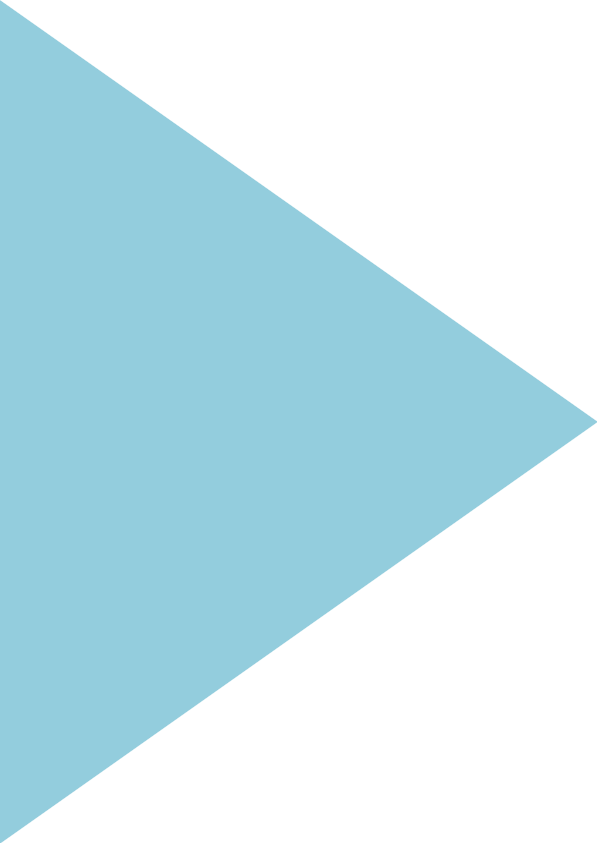 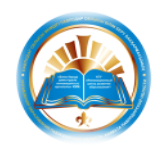 Нәтижелерді басқару
1
Бастапқы жағдайда ҚО әрдайым мұғалімдер оқушылардан күткен нәтижелерді бере бермейді, өйткені біздің елімізде мұндай оқыту түрі алғаш рет өткізілуде. Сондықтан ҚО мұғалімдерге оқушыларға курстың негізгі мақсаттарына жетуге қалай көмектесетіні туралы шығармашылық және икемді түсінуді қажет етеді. Ең алдымен, оқушылардың өзін жайлы сезінуіне және пәннің, курстың оқу мақсаттарын мұқият қадағалап отыруына назар аудару қажет.
Бағалау әдістері
2
Онлайн форматта жақсы оқу нәтижелеріне қалай қол жеткізуге болатындығын анықтау маңызды. Сірә, сізге оқушыларға өздерінің жаттығуларын, мүмкіндіктерін жаңа жолмен көрсетуге көмектесу керек болады. Бағалау әдістерін жоспарлау қажет (мұғалімдерді бағалау, өзін-өзі бағалау және оқушылардың өзін-өзі бағалауы)
Қашықтан оқытуды ұйымдастырудың 4 қадамы
Оқыту үшін технологиялар мен платформаларды таңдау
3
Мұғалімдер онлайн режимінде оқу үрдісін ұйымдастыруға мүмкіндік беретін түрлі платформаларды қолдана алады.  Мысалы, АИС «Күнделік», zoom.us, sabak.kz және т.б., сонымен қатар MS TEAMS (Google-құжаттар ресурсы, группы текстовых сообщений  WhatsApp және т.б. мәтіндік хабарлама топтары) сияқты сандық сервистер, платформалар.
4
Инклюзивті, қолдаушы орта құру
Тиімді оқытуды қолдайтын орта құру қажет.
Оқушылардың қажеттіліктерін анықтау;
Студентті оқуға ынталандыратын жеке хабарламалар жіберу;
Оқушының қажеттіліктеріне сәйкес жеке онлайн сабақтар өткізу;
Оқушыларға кері байланыс беру;
Оқушылардың АКТ құзіреттілігін ескере отыра ресурстарды таңдау;
Оқушылардың отбасылық / әлеуметтік мүмкіндіктеріндегі айырмашылықтарды ескеру.
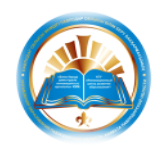 Қашықтықтан оқыту компоненттері
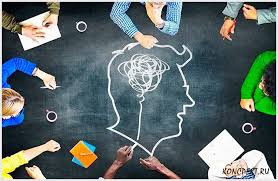 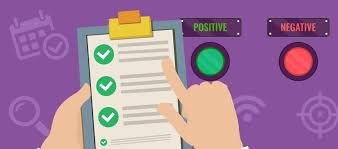 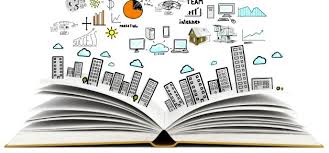 білім алушылардың іскерлігі
контент
бағалау
Сабақты жоспарламай және өткізбей тұрып, курстың ұсынылған контентін қарап шығыңыз.
Күрделілігі бойынша сұрыптау жүргізіңіз: контентін анықтаңыз. Бұл материалды оқушыларға тиімді жеткізу жолдарын ойластырыңыз.
Оқушыларға өз бетінше оқуға ұсынылатын контентті анықтаңыз. Оқушылар үшін қаншалықты тиімді екендігі туралы ойланыңыз. Оқушыларға қол жетімді оқулықтардың мүмкіндігін пайдаланыңыз. Интернет-ресурстарды пайдалану жағдайында оның сенімділігіне көз жеткізіңіз. Мұндай материал оқушылардың жас ерекшеліктеріне сәйкес келуі керек.
Оқушылармен талқылауға сұрақтар дайындаңыз (түсіну деңгейін бағалау)
Оқушылар міндетті:
Теледидардан сабақ көруге;

Кесте бойынша онлайн сабақтарға шығуға;

Оқу материалдарын алу үшін Күнделікке кіруге;

Бағыт кестесінде көрсетілген тапсырмаларды өз бетінше орындауға;

Орындаған тапсырмаларды бағалау үшін мұғалімге жіберуге;

 сұрақтар туындаған жағдайда оларды мұғалімге Kundelik, Zoom, WhatsApp және т.б. арқылы сұрауға.
Кері байланыс дер кезінде болуы керек.
Бағалау критерийлеріне негізделуі керек (дескрипторлар);

Тапсырманы сәтті орындау фактілеріне сүйену керек;

 Нені жақсартуға көңіл бөлу керектігіне сүйену керек.;

Жұмысты жақсарту бойынша ұсыныстар беруі керек;

 Ынталандыру керек
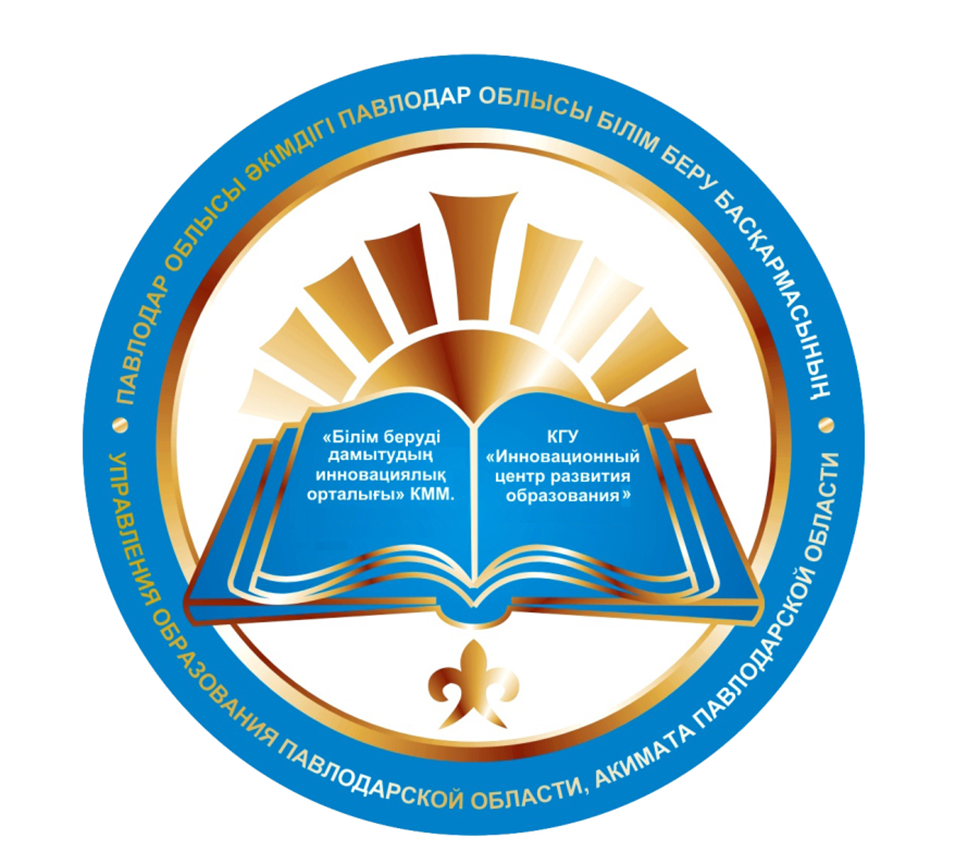 Жалпы білім беретін мектептердің мектепалды сыныптарының оқушылары мен тәрбиеленушілері , 1-11 сыныптар үшін қашықтықтан оқыту үш тәсілмен жүргізіледі :
1. Мұғалім өз бетінше интернет-платформалар арқылы
Сабақты интернет-платформалар арқылы мұғалім мектеп директоры бекіткен сабақ кестесіне сәйкес қол жетімді онлайн-платформаларды қолдана отырып, сабақ жоспары негізінде (КТП) дербес жүргізеді. 
а) Мұғалім мүмкін сабақты алдын ала жазып қойып, мүмкін  ағынды режимде (нақты уақыт режимінде) өткізуге болады.
б) Ұсынылған сабақтың құрылымын оқытушы өз бетінше әзірлейді (oнлайн-сабақ) - ұзақтығы - 30 минутқа дейін, монитор экранында: сыныптың атауы, пәннің атауы, тақырыптың атауы. Сабақ мұғалімнің жаңа оқу материалын түсіндіруінен тұрады (бейне), бекітуге арналған сұрақтар (2-3 сұрақ), бекітуге арналған жаттығу тапсырмалар (2-3 тапсырма), бірлескен тапсырмаларды орындау, тақырып бойынша қосымша сандық ресурстарды қолдану (1-2 СБР), өзіндік жұмыс, кері байланыс үшін қосымша ресурстарға сілтемелер болады. 	
в) Кері байланыс kundelik.kz, bilimal.kz, mektep.edu.kz электронды журналдары арқылы, электронды журналдар болмаған жағдайда, қол жетімді байланыс құралдары арқылы жүзеге асырылады.
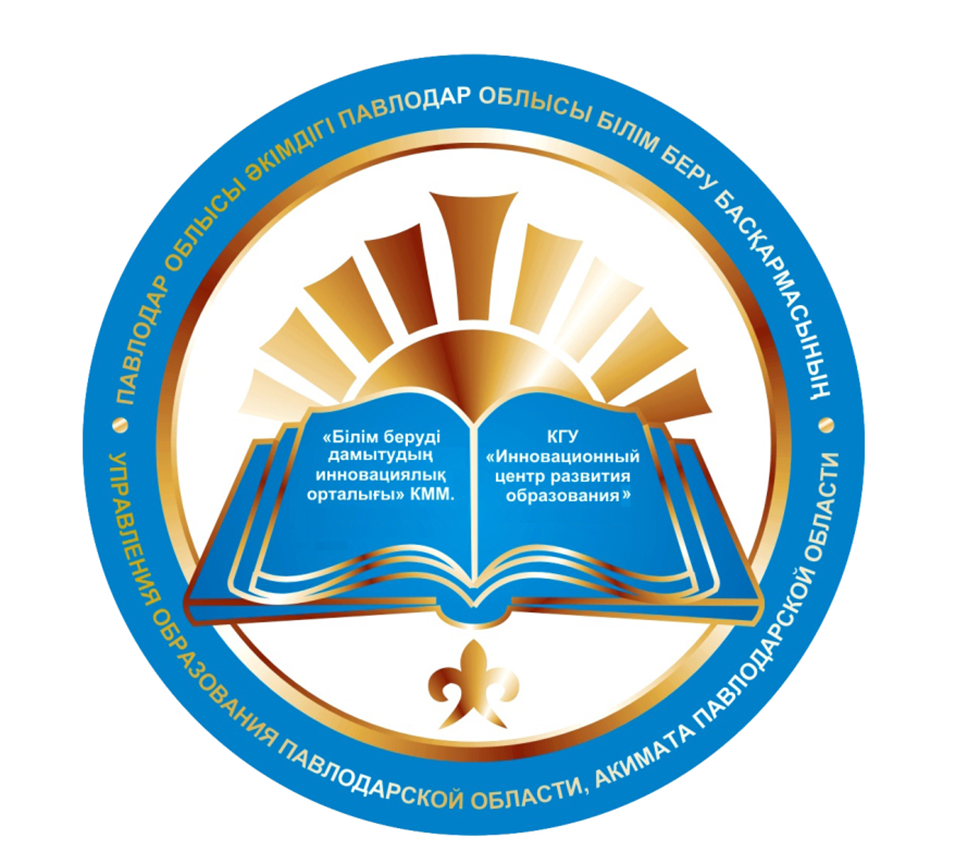 Жалпы білім беретін мектептердің мектепалды сыныптарының оқушылары мен тәрбиеленушілері , 1-11 сыныптар үшін қашықтықтан оқыту үш тәсілмен жүргізіледі :
2. Телесабақтар, соның ішінде радиода аудио сабақтар арқылы
ТД-телевизиялық сабақтар (аудиосабақтар) 1-11 сыныптардағы оқу пәндері бойынша оқыту (қазақ, орыс) тілдерінде өткізіледі. 
а)  телевизиялық-сабақтар республикалық теледидарларда жүзеге асырылатын болады: қазақ тілінде білім алушыларға арналған сабақтар - «balapan» телеарнасынан (аудиосабақтар «Қазақ радиосы» арқылы), орыс тілінде білім алушыларға арналған сабақтар – «EL ARNA» телеарнасынан (аудиосабақтар «Радио классик» арқылы)  аптасына бес күн сайын әр сабақты 10 минуттан трансляция жүргізіледі 
б) Телевизиялық сабақ оқытушының жаңа оқу материалын түсіндіруінен тұрады (бейне, титрде мұғалімнің аты-жөнімен жазылған) - 6 минут; бекітуге арналған сұрақтар (экранда үлкен шрифпен 2-3 сұрақ) - 1 минут; бекітуге арналған жаттығулар (экранда үлкен шрифтпен 2-3 тапсырма) - 1 минут; тақырып бойынша қосымша сандық ресурстар (1-2 ЦББР) - 1 минут; өз бетінше оқуға арналған қосымша ресурстарға сілтемелер - 1 минут).  
          в)  Сабақты қарағаннан кейін мұғалім білім алушыларға өзіндік жұмыс, өзіндік жұмыстарды орындау үшін тапсырмалар береді, СБР-на сілтеме жасайды, орындалуын тексереді және кері байланыс жасайды.
          г) Кері байланыс kundelik.kz, bilimal.kz, mektep.edu.kz электрондық журналдары арқылы, электронды журналдар болмаған жағдайда, қол жетімді байланыс түрлері арқылы жүзеге асырылады.
Теледидарда трансляцияланатын пәндер тізіміне енбеген оқу пәндері (музыка, көркем еңбек, дене тәрбиесі, алғашқы әскери және технологиялық дайындық) мұғалімдермен дербес қашықтықтан оқыту ұсынылады.
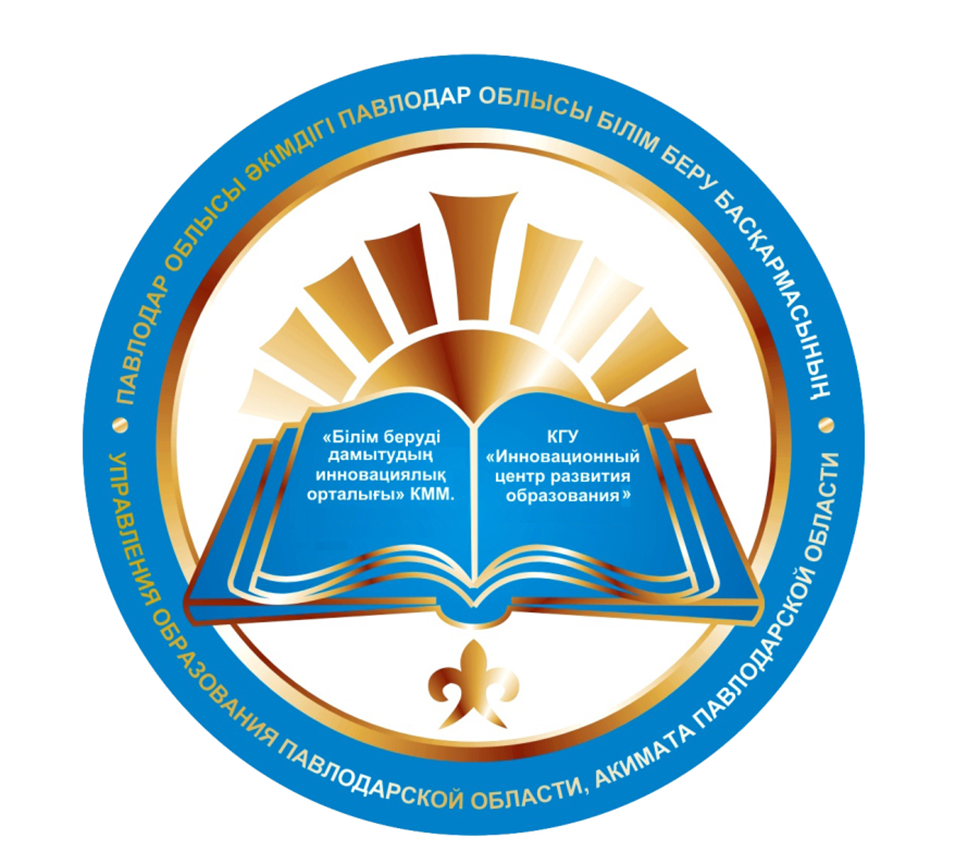 Жалпы білім беретін мектептердің мектепалды сыныптарының оқушылары мен тәрбиеленушілері , 1-11 сыныптар үшін қашықтықтан оқыту үш тәсілмен жүргізіледі :
3. Алдын ала дайындалған сабақ жоспары арқылы қағаз тасымалдағышта  (пошта бөлімшелері арқылы немесе қолма-қол)
Сабақ алдын ала дайындалған жоспар арқылы оқушының барлық түсініктемелерімен және тапсырмаларымен қағаз тасығышта электронды поштаға, Whatsapp арқылы немесе санитарлық қауіпсіздіктің барлық нормаларын сақтай отырып қолма-қол жіберіледі. 
Мұғалім өз бетінше әзірлейтін сабақтың ұсынылған құрылымында сынып атауы, пән атауы, сабақ тақырыбы көрсетіледі. Білім алушыларға арналған сабақтың қағаз жоспарында сабақ тақырыбы бойынша қысқаша конспект жазылады, оқулықтың қай бетінде (45-47 бет) тақырыпты оқу керектігі көрсетіледі, бекіту үшін сұрақтар тізімі ұсынылады (2-3 сұрақ), оқулықтан өз бетінше бекіту үшін оқу тапсырмалары (1, 2, 3-жаттығулар немесе 1, 2, 3-тапсырмалар), өз бетінше орындау үшін мұғалім таңдаған басқа тапсырмалар (2-3 тапсырма, тесттер және т. б.), тақырып бойынша қосымша материалдар, кері байланыс механизмі ұсынылады.
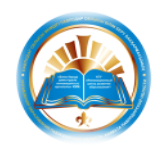 Оқушылармен онлайн-кездесулер
Нақты уақыт режимінде онлайн-сабақтар
ұйымдастыруға болатын сервистер
Zoom Бейнеконференциялар мен вебинарлар өткізуге арналған сервис. Тегін нұсқада 40 минутқа және 100 адамға дейін кездесу өткізуге болады. Оқушылар кездесуге телефон арқылы (масштабтау бағдарламасын орнату арқылы) немесе компьютер арқылы қосыла алады. Кездесуге қатысушылардың барлығына дауыстап сөйлеуге, бейнені көрсетуге және экранын кеңейтуге мүмкіндіктері бар.
Facebook Live Видеоны тікелей Facebook-тен трансляциялау. Live трансляциялар жүргізуге және онлайн сабақтар өткізуге болатын сыныптың жабық тобын құрыңыз. Тегін және уақыт шектеусіз.
Instagram Live   Видеоны Instagram-нан трансляциялау. Жеке парақша арқылы өткізуге болады. Егер оқушылар сізге тіркелген болса, онда олар тікелей эфирге шыққаныңыз туралы хабарлама алады. Немесе сыныптың жабық парақшасын ашып, онлайн кездесулер өткізу. 
Skype Бейнеконференц байланыс өткізуге арналған сервис. Әрбір оқушыда Skype аккаунты болуы қажет. Сынып тобы ашылады және нақты уақытта қоңырау шалынады, оған барлығы қосылуы тиіс.
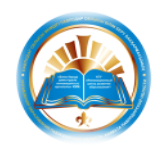 Zoom конференция платформасын қолданумен қашықтықтан оқыту
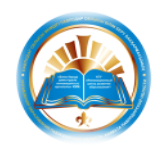 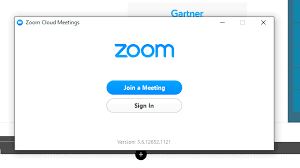 Zoom артықшылығы
✓  тұрақты байланыс - ажырату ережеге қарағанда сирек кездеседі;
✓  интернетті аз тартады, демек жылдам жұмыс істейді;
✓ компьютердің жедел жадын азырақ қажет етеді

✓  түрлі дисплей опциялары қол жетімді: сіз оқушыларға көрсетілетін экранды таңдай аласыз (сонымен бірге басқа бағдарламада бірдеңе жасай аласыз) немесе оқушылар сіз сияқты нәрсені көретін режимді таңдай алады);
✓  экранның көрсетілімін қосуға және арнайы онлайн тақтада сурет салуға болады;
✓ мобильді құрылғылардан экранды тарату қол жетімді (камера бір уақытта өшірулі болса да).
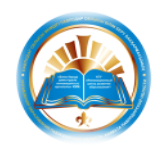 Сабақ өткізу.
Қашықтықтан оқыту кезінде студенттерге сабақ өткізудің бірнеше нұсқасы бар: вебинарлар немесе жедел хабар алмасу және жазба сабақтарын өткізуге арналған сайттар арқылы онлайн сабақтар. Сабақ жазбаларын экраннан түсіруді (презентацияларды, қосымша материалдарды көрсету) және дыбыстық жазуды әдеттегі камераның көмегімен жасауға болады. Сонымен қатар сабақтың тақырыбына қысқа аудио дәрістер жазуға болады.
Жазбаларды жалпы сөйлесулерге жіберуге немесе бұлтты сервистерге немесе Kundelik.kz файл қоймасына орналастыруға болады, оларға сабақ тақырыбының сипаттамасында сілтемелер ұсынылады..
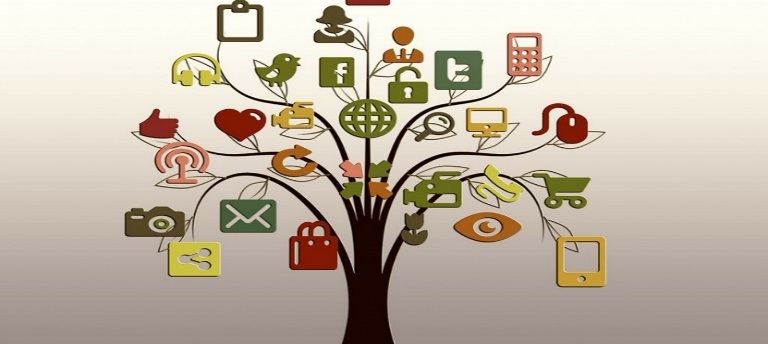 Чаттарда, топтардағы және жеке хабарламалардағы оқу үрдісніің қатысушыларымен байланыс.
Мектеп ұжымымен, ата-анасымен немесе сынып оқушыларымен байланыс орнату үшін Kundelik.kz сайтында сынып оқушыларымен, оқушылармен байланыс орнатуға, білім беру порталының немесе кез-келген басқа лездік хабар алмасу чатының қауіпсіз ортасында мектеп қатысушыларымен жеке хат алмасуға мүмкіндік беретін Kundelik.kz, жарнамалар, топтар мен форумдар арқылы хабарламаларды пайдалану ұсынылады. Мұғалімдер үшін «Мұғалім» бөлімі бар.
Өз рөліне қатысты егжей-тегжейлі нұсқауларды көру үшін сілтемені нұқыңыз : 
Ұйымдастырушы. 
Сынып жетекшісі.
Пән мұғалімі.
Ата-ана.
оқушы.
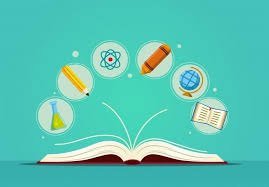 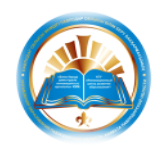 Бақылау / түсіндіру және мектептің барлық пайдаланушыларына қол жетімділікті қамтамасыз ету.
	Сапалы қашықтықтан оқыту үшін пайдаланушылардан кері байланыс алу үрдісін бақылау қажет. Осыған байланысты пайдаланушылар үшін Kundelik.kz-ке қол жетімділіктің бар-жоғын нақтылау қажет, егер жоқ болса, әлеуметтік желілерді қолданып логин мен уақытша парольді қалпына келтіріп, беру керек.
Білім беру ұйымының барлық сыныптары үшін қашықтықтан оқыту жоспарын дайындау.

	 Оқу жоспарын дайындау – бұл қашықтықтан оқытуды бастауға дайындық кезеңі. Осы кезеңде бас мұғалімдер сабақ кестесі, мұғалімдер мен оқушыларға жүктеме, КТП, кері байланысты тексеру тәртібі мен мерзімдері (бағыттар тізімі), оқушылардың шығармашылық және басқа жұмыстармен айналысу мүмкіндігі туралы келісуі керек.
	 Әр түрлі мұғалімдерде оқытуды ұйымдастырудың әртүрлі мүмкіндіктері бар екенін есте ұстаған жөн. Біреу сабақты белгілі бір хабарлама немесе вебинар сайты арқылы онлайн режимінде өткізе алады, біреу видеоға дәрістер жазып, оларға сабақтың тақырыбын сипаттауда сілтеме қалдырып, біреулер қосымша материалдармен жұмыс істеуді және оқушылармен байланыс орнатуды таңдайды. жазбаша түрде. Бұл шаралардың барлығы дұрыс және оларды мұғалімнің таңдауына байланысты таза түрінде де, аралас түрде де қолдануға болады.
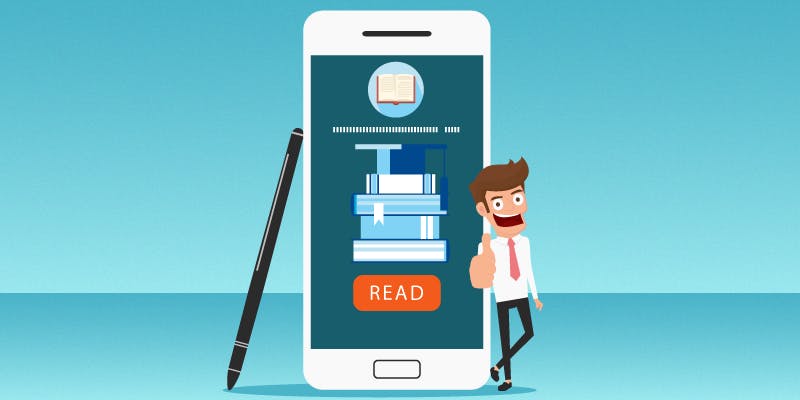 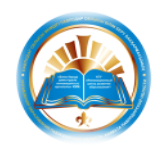 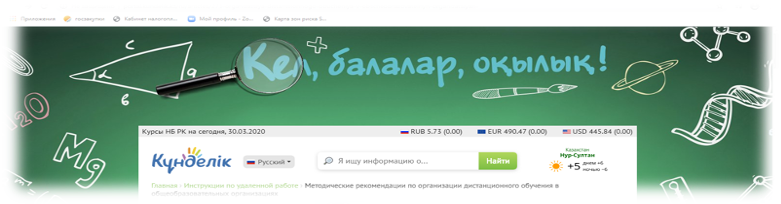 КҮНДЕЛІК
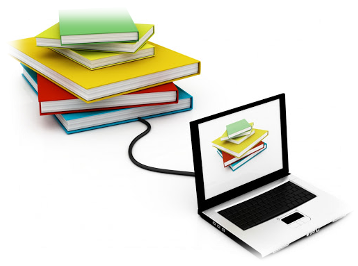 Карантин / қашықтықтан оқыту туралы хабарландыру.
Kundelik.kz жүйесіндегі білім беру ұйымындағы білім беру процесінің барлық қатысушыларын хабардар ету үшін сіз барлық жазбаларды карантин кезеңіндегі жұмысты ұйымдастырудың жалпы мәселелері туралы, сонымен қатар жеке сабақтар туралы ақпараттандыруға мүмкіндік беретін «Жазбалар» қызметін қолдана аласыз..
Педагогикалық құрам ішіндегі барлық пікірталастарды «Мұғалімдер» бөліміне немесе Skype, Telegram, WhatsApp және басқа ыңғайлы мессенджерлерге ауыстыруға болады.
Қашықтықтан оқытудың тәртібі мен нысаны туралы хабарландыру.
Бұл кезеңде білім беру процесінің барлық қатысушыларына білім беру ұйымының әр сыныбы / тобы үшін қашықтықтан оқытуды өткізудің ұсынылған нысаны туралы хабарлау қажет (бастапқы кестені сақтау немесе оны өзгерту, Интернеттегі білім беру ресурстарын пайдалану, мұғалімдердің онлайн жазбалары немесе дәрістерін жазу, сыртқы файлдарды сақтау сілтемесі немесе Kundelik.kz сайтындағы сынып профилінде «Файлдар» бөлімін пайдалану туралы хабарлама, оқу материалдары пайда болады және т.б. .)
Ақпарат алу үшін сынып бетіндегі «Хабарламалар» қойындысында «Жазбалар» қызметін пайдалану ұсынылады. Жаңа жазбаны жасағаннан кейін, ол барлық сынып мүшелері үшін таспада пайда болады және «Хабарландырулар» қойындысында сақталады.
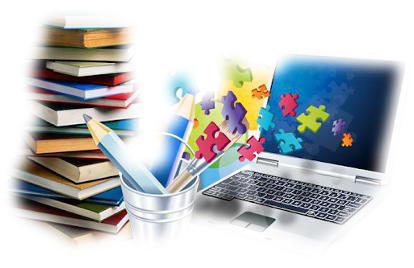 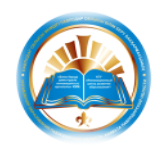 Сабақ кестесін түзету.
Мұғалімдердің оқу жүктемесін түсінуі және оқушылардың сабақтан тыс болуы және академиялық ырғақты ұстауы үшін сабақ кестесін білім беру ұйымындағы нақты жағдайға сәйкес түзету ұсынылады.
	 Егер қашықтықтан оқытуды ұйымдастыру кезінде бұрын келісілген сабақ кестесі өзгертілсе, олар сабақ кестесінде де көрсетілуі керек. Егер аздаған өзгерістер болса, сабақты түбегейлі ауыстырыңыз немесе қашықтықтан оқыту жоспарланған апталардан ескі кестені жойыңыз және ағымдағы оқу жоспарына сәйкес келетін жаңа кестені басып шығарыңыз.
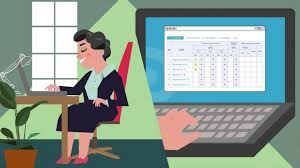 Назар аударыңыз! Кестеге өзгертулер енгізгенде, өткен сабақтарды жоймағаныңыз жөн, өйткені сабақ ұяшықтары, бағалары, қатысу белгілері, сабақ түсініктемелері, тақырыптар мен үй тапсырмалары жойылады..
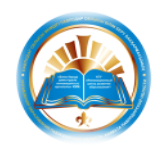 Күнтізбелік жоспарлауға түзетулер енгізу.
	 Кестеге өзгерістер енгізгеннен кейін мұғалім жүйеде жұмысын бастай алады. Күнтізбеге сынып тақырыптарын қосудан бастау керек.
	 Барлық оқушылар онлайн сабақтарына қатыса алмайтындықтан және барлық мұғалімдер оларды өздігінен ұйымдастыра алмайтындықтан, оқушылар мен олардың ата-аналары тақырыпты дәйекті зерттеуді өз бетінше ұйымдастыра алатындай бағыт-бағдар (сабақ жоспары) әр тақырыпқа қосылуы керек.
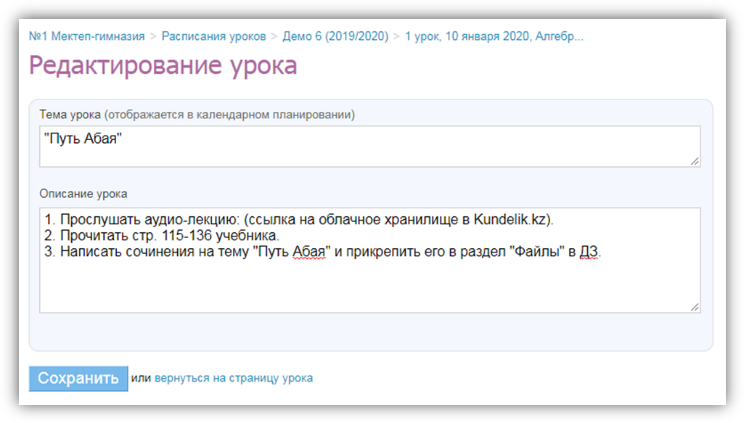 Сабақ жоспарын көрсету үшін сіз журналдағы немесе күнтізбелік жоспардағы сабақтың күнін көрсетіп, сабақ парағын ашып, «Сабақ туралы мәліметтер» блогының жоғарғы жағындағы «Өңдеу» түймесін басуыңыз керек. Барлық енгізілген өзгертулерді сақтағаннан кейін студенттер күнделікте сабақтың атын басу арқылы бағдар кестесімен (сабақ жоспарымен) таныса алады..
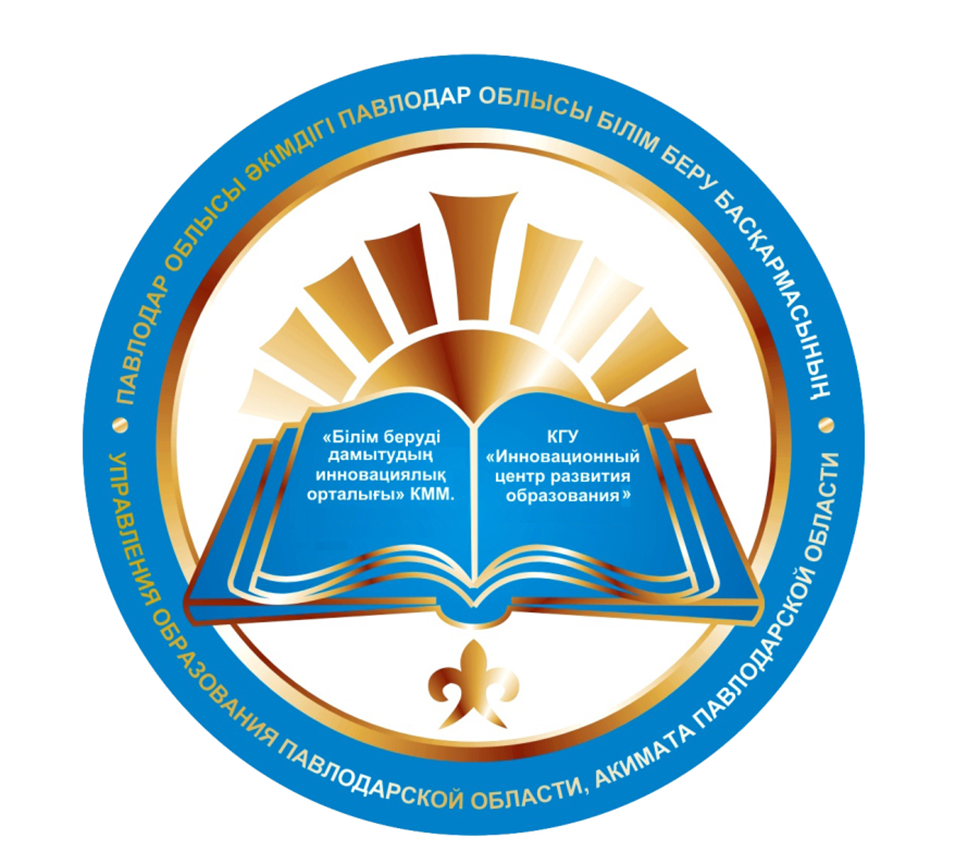 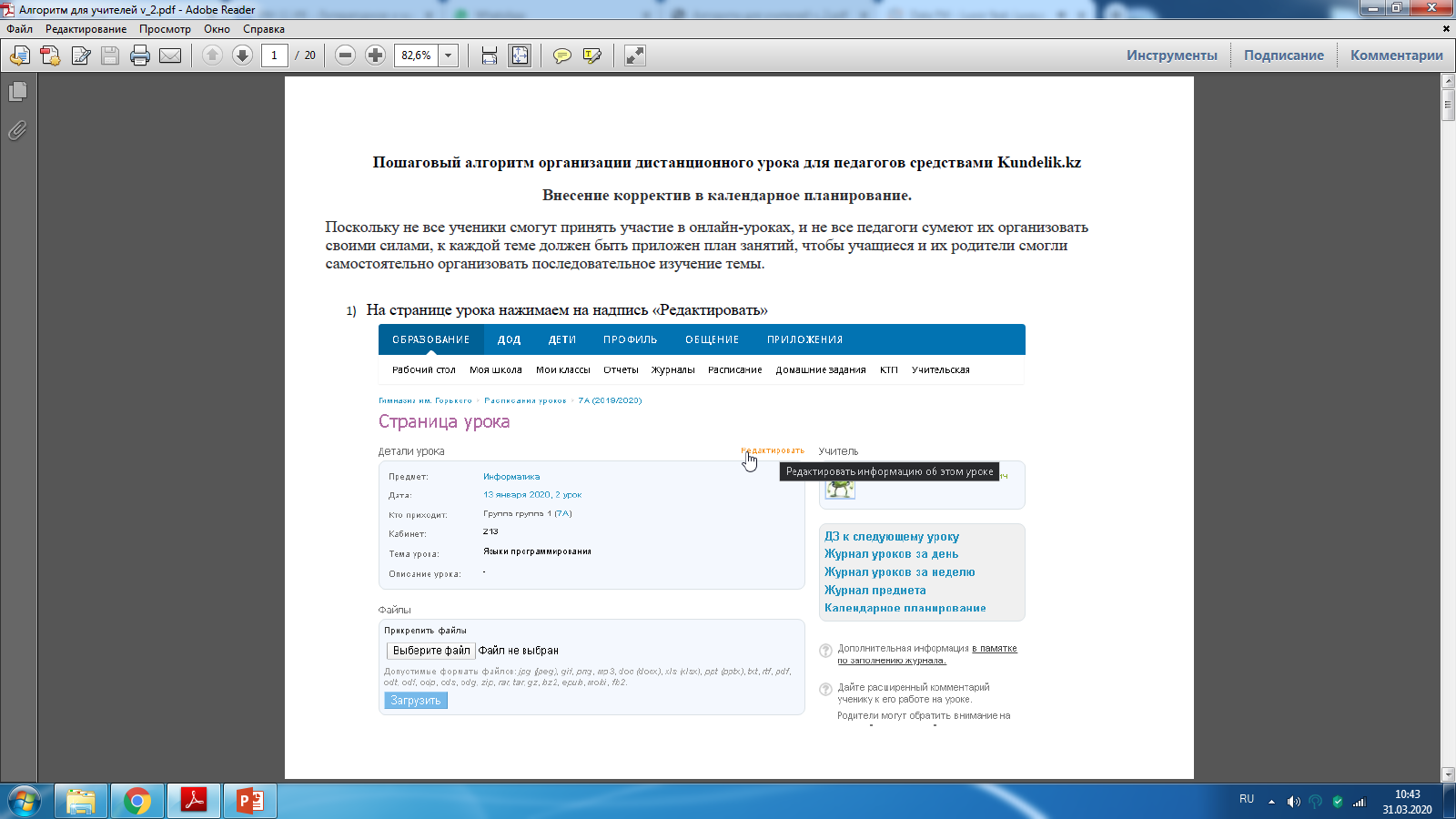 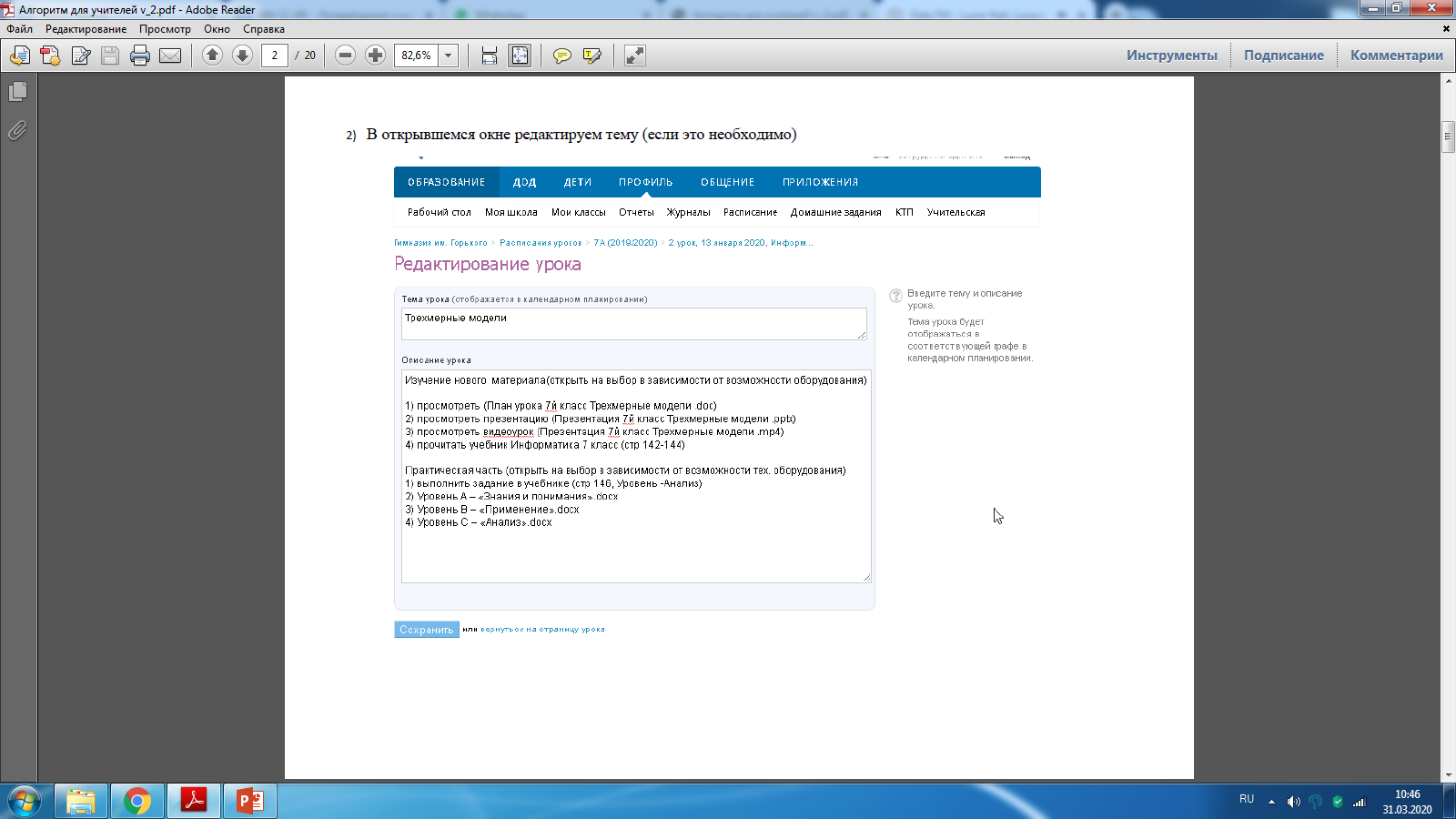 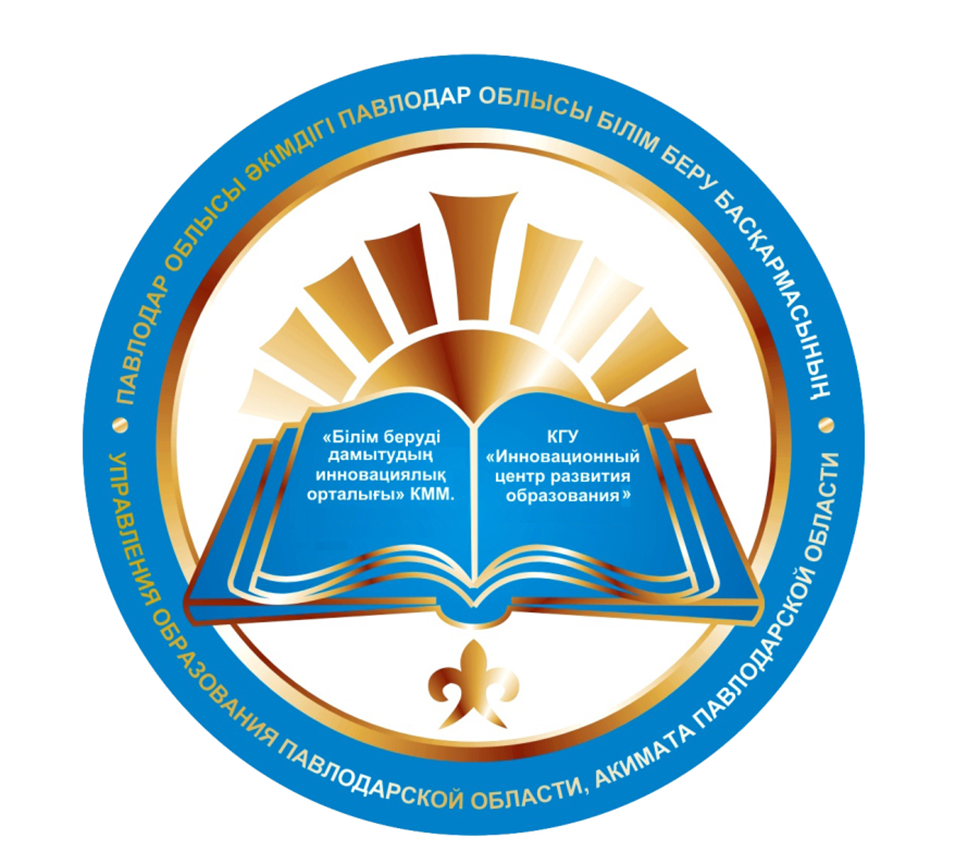 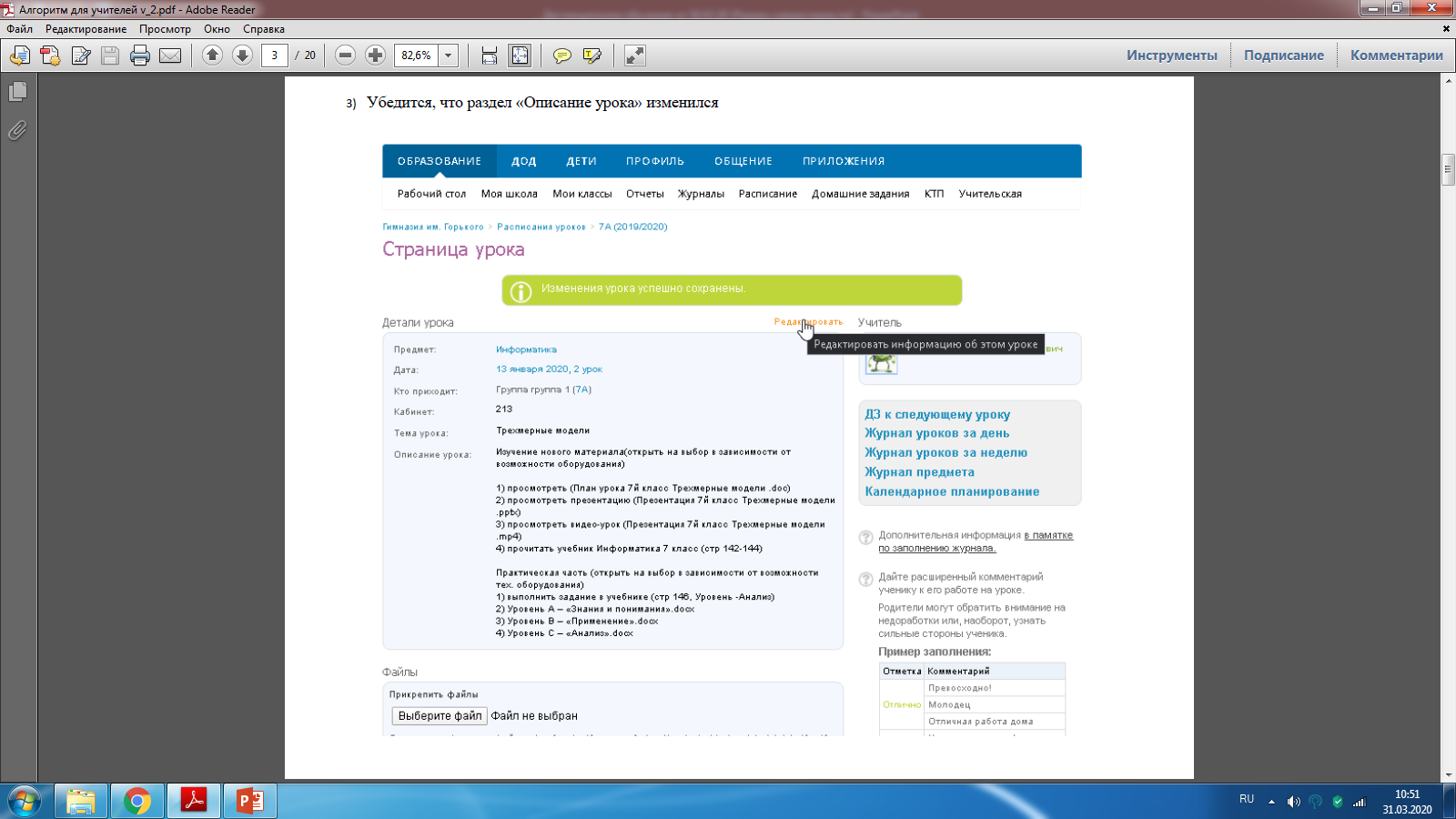 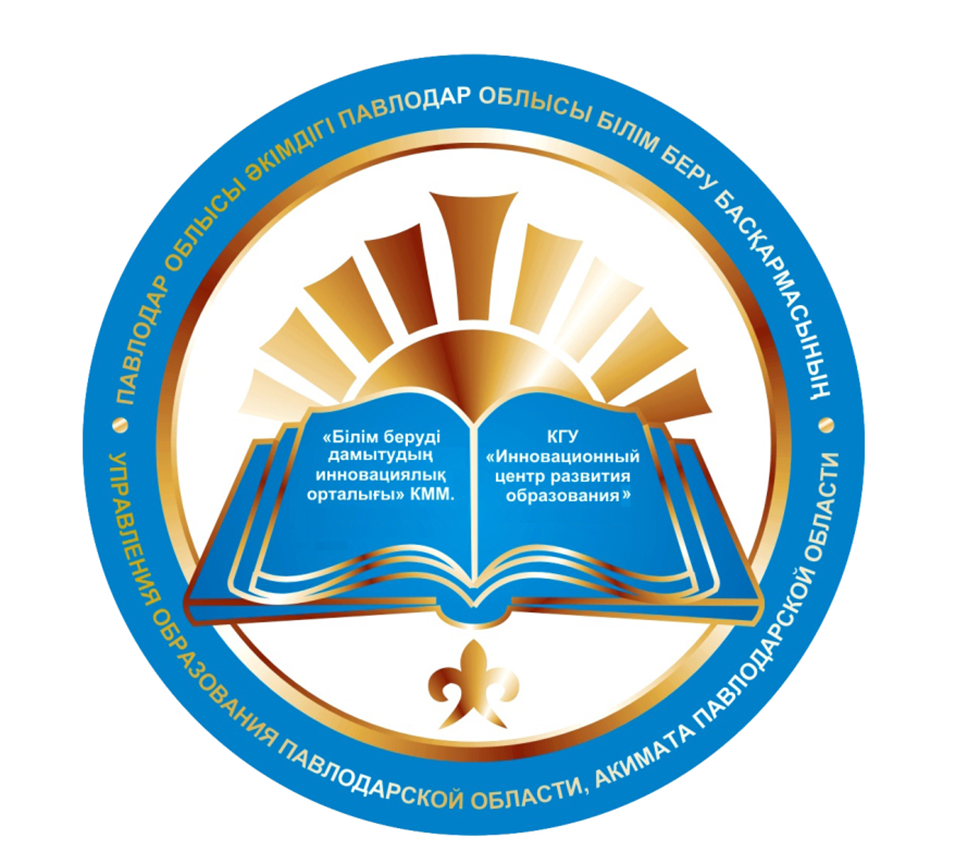 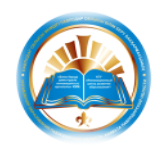 Kundelik.kz-тегі файлдармен жұмыс бойынша нұсқаулық
Kundelik.kz жүйесінде Файлдармен жұмыс істеудің әртүрлі нұсқалары бар, мысалы: жүктеу, көшіру, біреудің парағынан көшіру , 
файл рейтингін құруға қатысу және басқалар.
Бұл функциялар пайдалану үшін өте ыңғайлы және пайдаланушыларға жобада одан да нәтижелі жұмыс жасауға мүмкіндік береді..
Оқушылардың қашықтықтан оқытудың нәтижелі болуы үшін мұғалімдер «Файлдар» бөліміне барлық қажетті файлдарды жүктей алады. Бұл бөлімді жүктеуге болады :
суреттер;
аудио;
видео;
құжаттар;
мұрағаттар;
Электронды оқулықтар.
Ол үшін қажет:
Файлдар бөліміне өту;
 «Файлды жүктеуді» басу;
компьютерден файлды таңдаңыз;
бұрын жасалған папканы таңдаңыз немесе жаңасын 
жасаңыз;
 «Жүктеуді» басу.
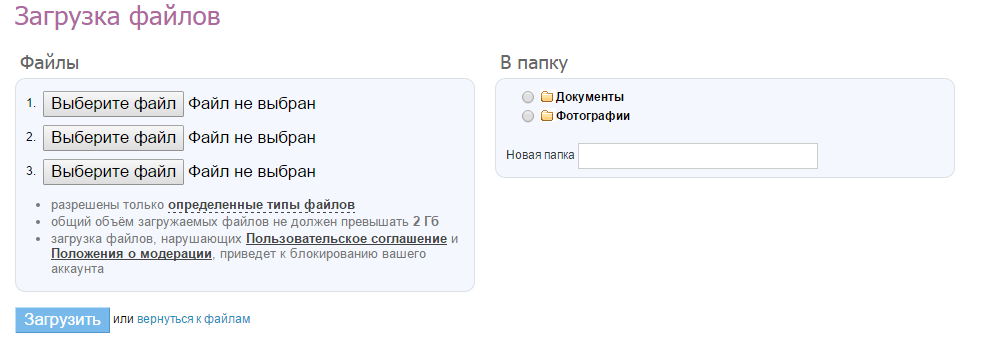 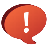 Максимальный размер файла - 2 Гб.
Файлды жүктеу бөлімінде барлық жарамды файл түрлері берілген. :
суреттер: JPG (JPEG), GIF, PNG;
видео: MP4, FLV, AVI, WMV, MPG, MOV, MKV, 3GP, OGV;
аудио: MP3;
құжаттар: DOC (DOCX), XLS (XLSX), PPT (PPTX), TXT, RTF, PDF, ODT, ODF, ODP, ODS, ODG;
мұрағаттар: ZIP, RAR, TAR, GZ, BZ2;
Электронды оқулықтар: EPUB, MOBI, FB2.
Осылайша, құрылған топта файлдарды жүктей аласыз.
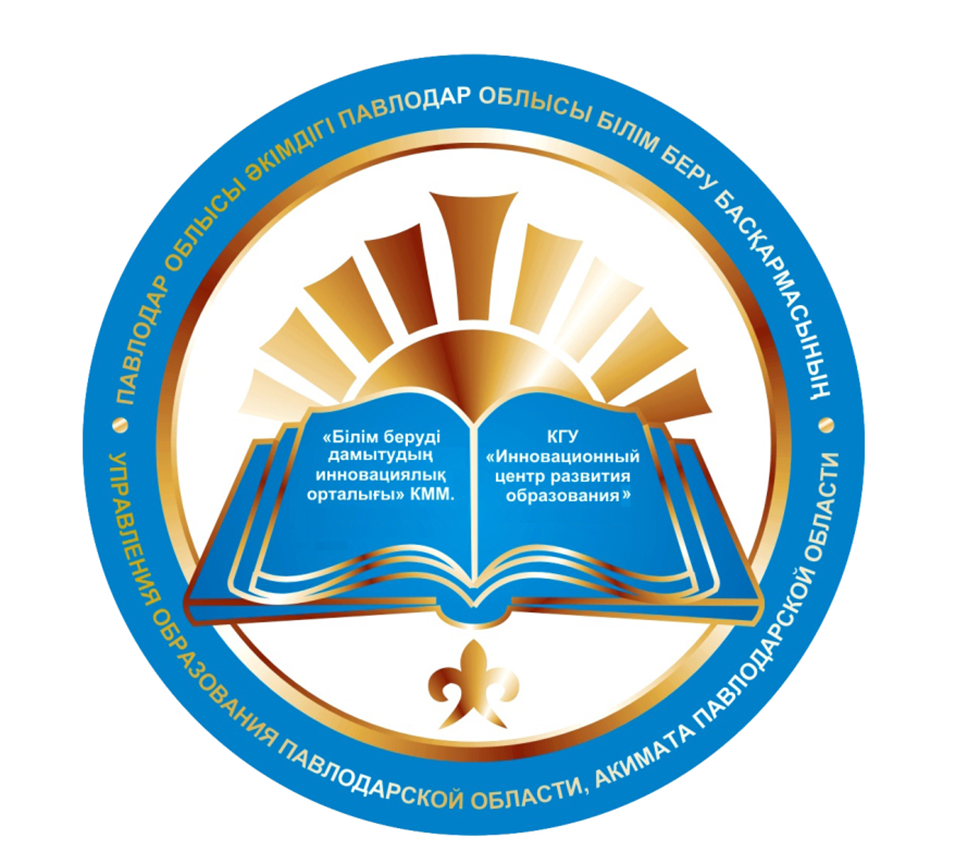 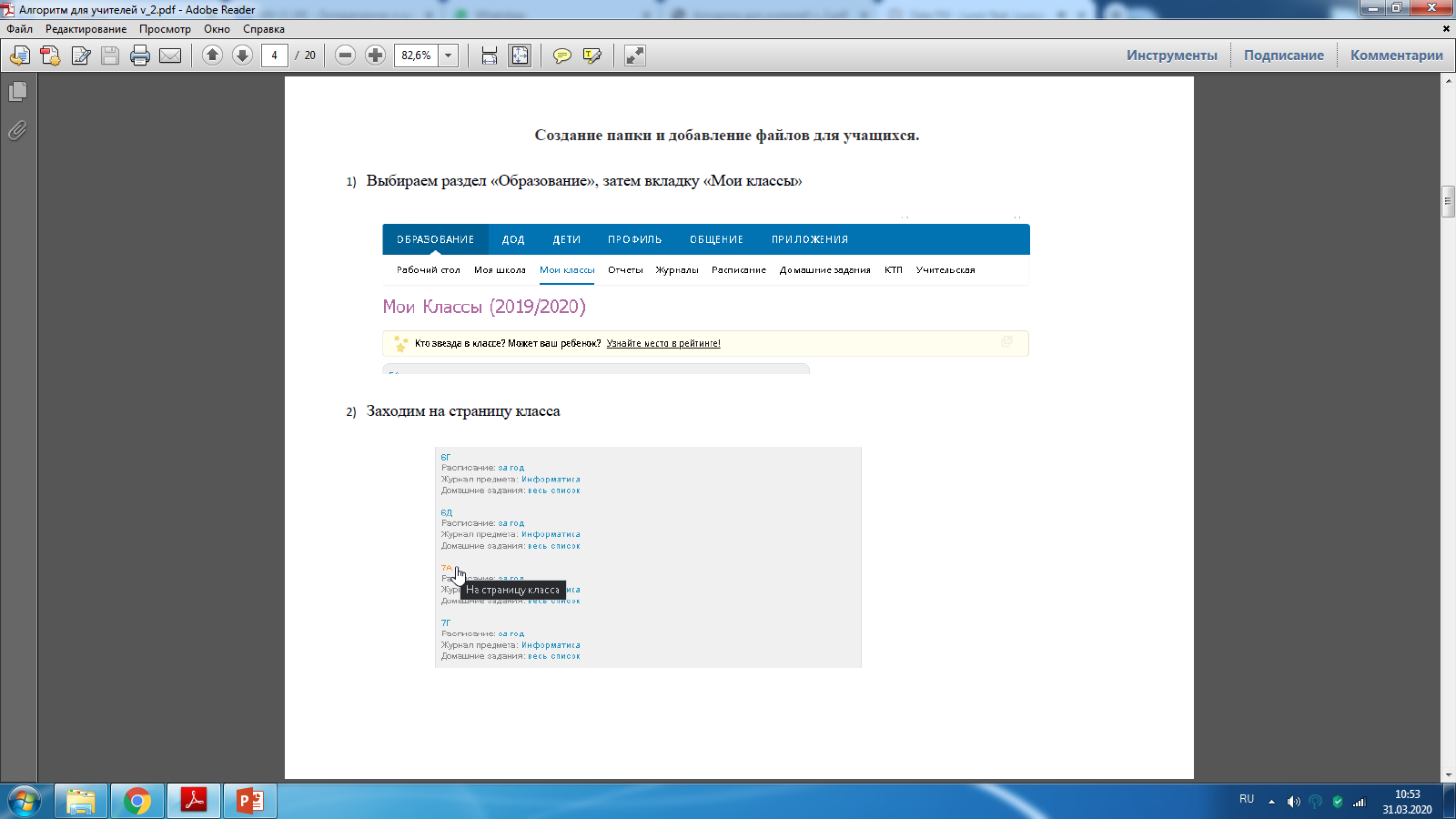 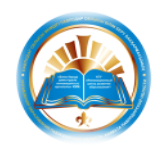 Файлдарды өңдеу және жою
Файл сайтқа жүктелгеннен кейін оны өңдеуге немесе жоюға болады.
 Файлды өңдеу үшін сізге қажет:
 файлдың жанындағы қарындашты басыңыз;
 файлдың атын немесе сипаттамасын өзгерту;
 өзгертулерді сақтаңыз немесе әрекетті болдырмаңыз.
Файлды жою үшін:
 файлдың қасындағы қызыл шеңберді басыңыз;
 жоюды растаңыз.
 Файлды өңдеуге немесе жоюға болады,
 файлдың атын басу арқылы.
 Дұрыс функциялар беттің оң жағында пайда болады:
 «Өңдеу» немесе «Жою».
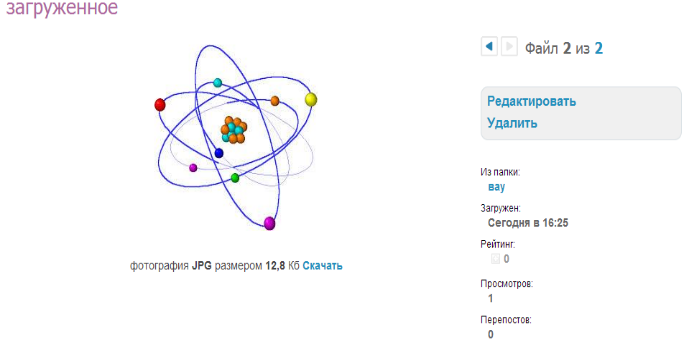 Рейтинг
Сіз файл рейтингтерін ала аласыз және көріністер мен репосттардың санын бағалай аласыз:
Файлды параққа көшіру
Басқа пайдаланушының файлын көшіру үшін:
 файл атауын басыңыз;
 содан кейін экранның оң жағында «Өзіңе көшіру» түймесін басыңыз;
 файлды көшіргіңіз келетін қалтаны таңдаңыз;
 Енді файл таңдалған папкада қол жетімді болады.
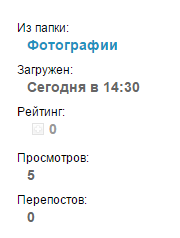 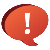 Егер «Құпиялылық / Файлдар» қойындысында профиль параметрлерінде файлдарға қол жетімділікке шектеулер болса, шектеулерге байланысты пайдаланушылар оларды көре алмайды және сәйкесінше рейтинг қалыптастыруға қатыса алмайды.
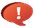 Файлды жүктеу
Жоғарыда аталған мүмкіндіктермен қатар, файлға кіру мүмкіндігі бар пайдаланушылар түпнұсқа файлды компьютерге жүктей алады..
Бұл мүмкіндік тек құжаттарға, суреттерге, мұрағаттар мен электрондық кітаптарға қолданылады. Бейне және аудио файлдарды жүктеу мүмкін емес.
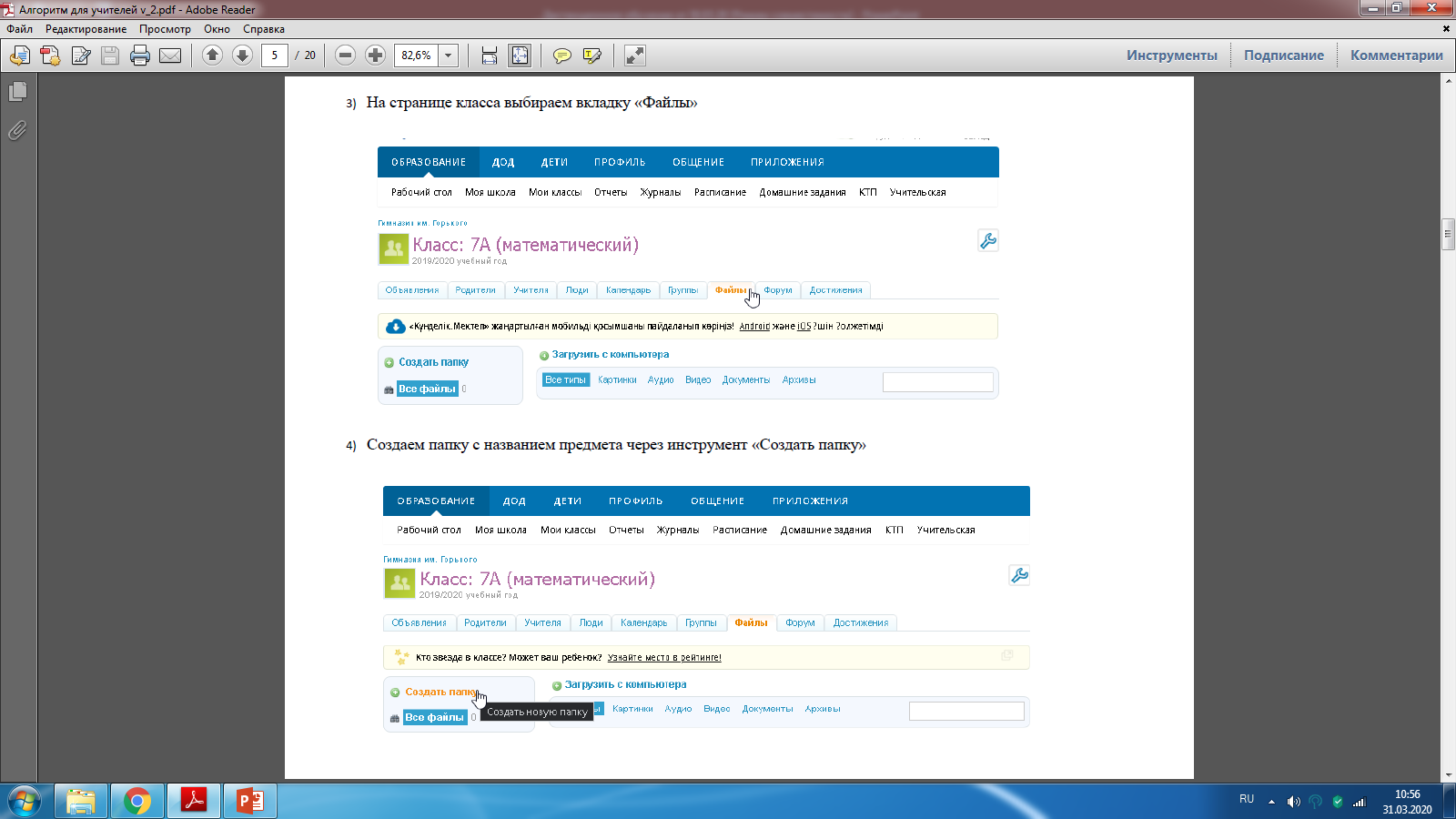 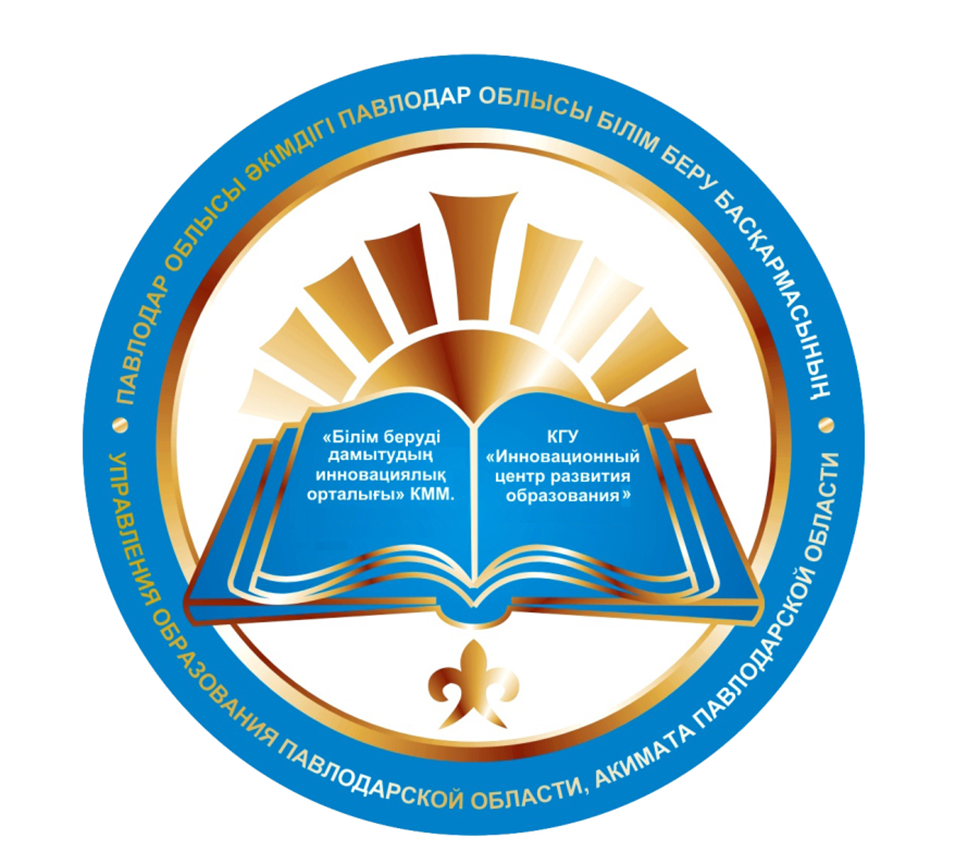 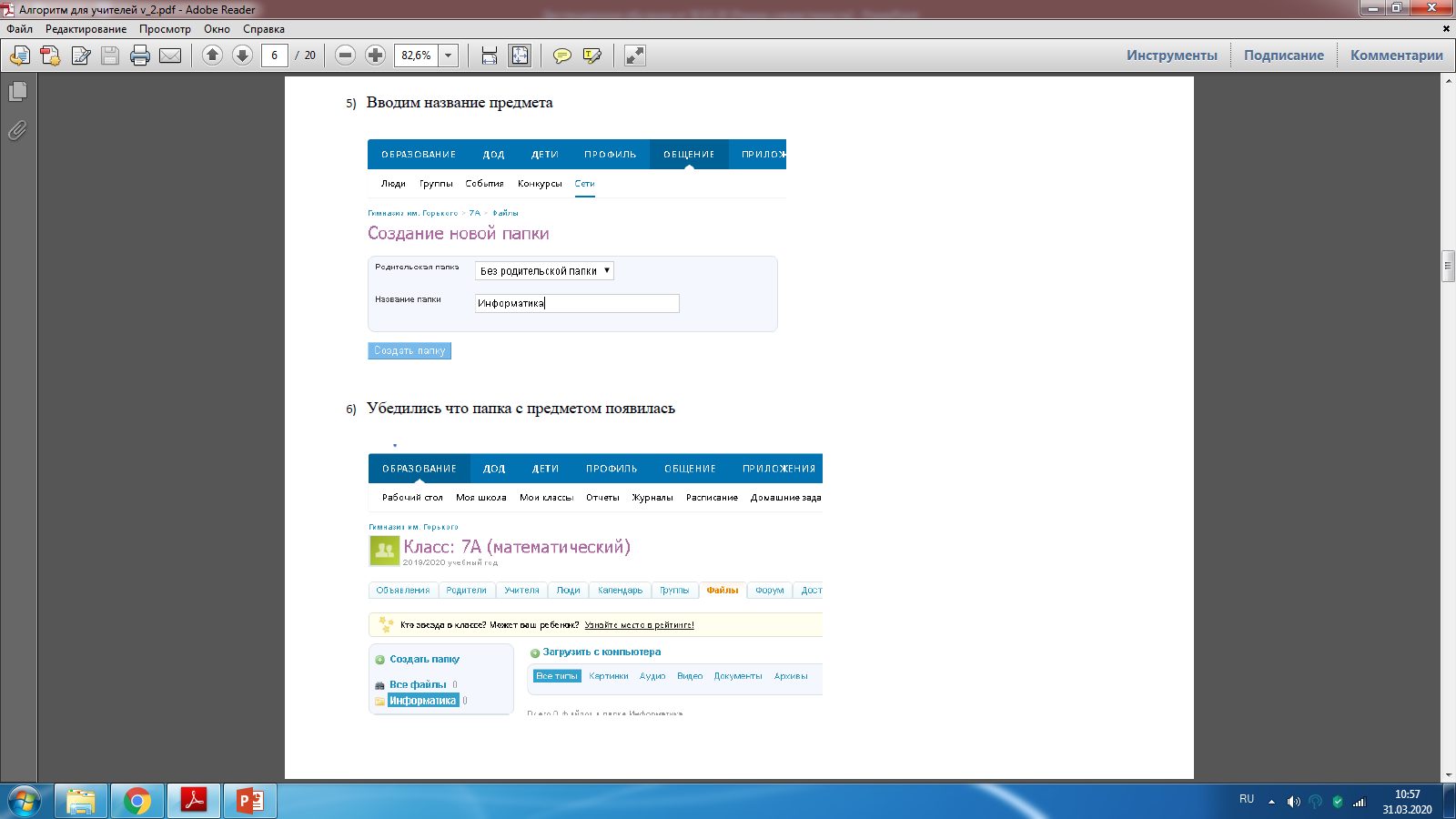 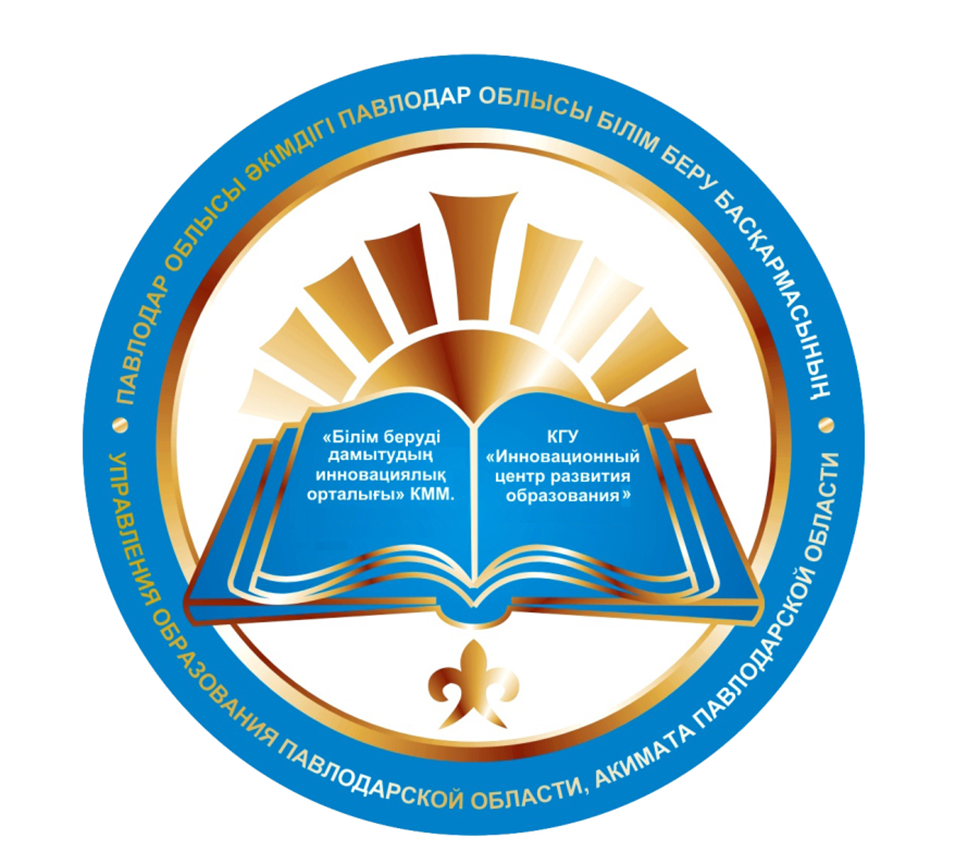 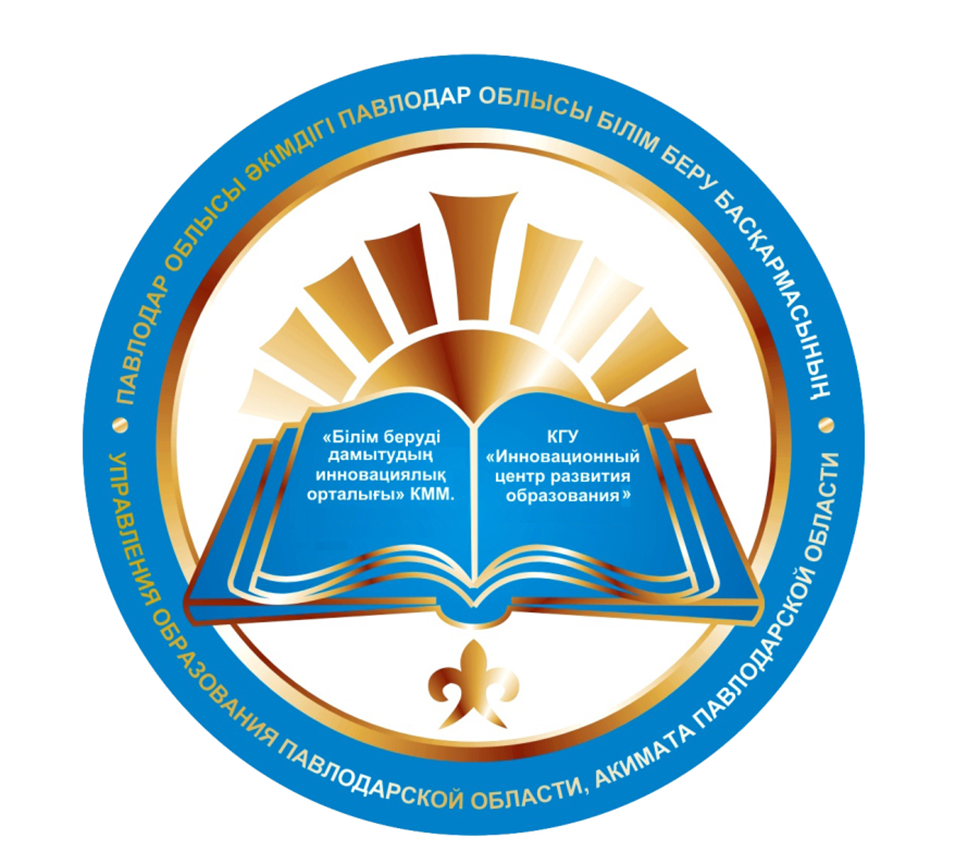 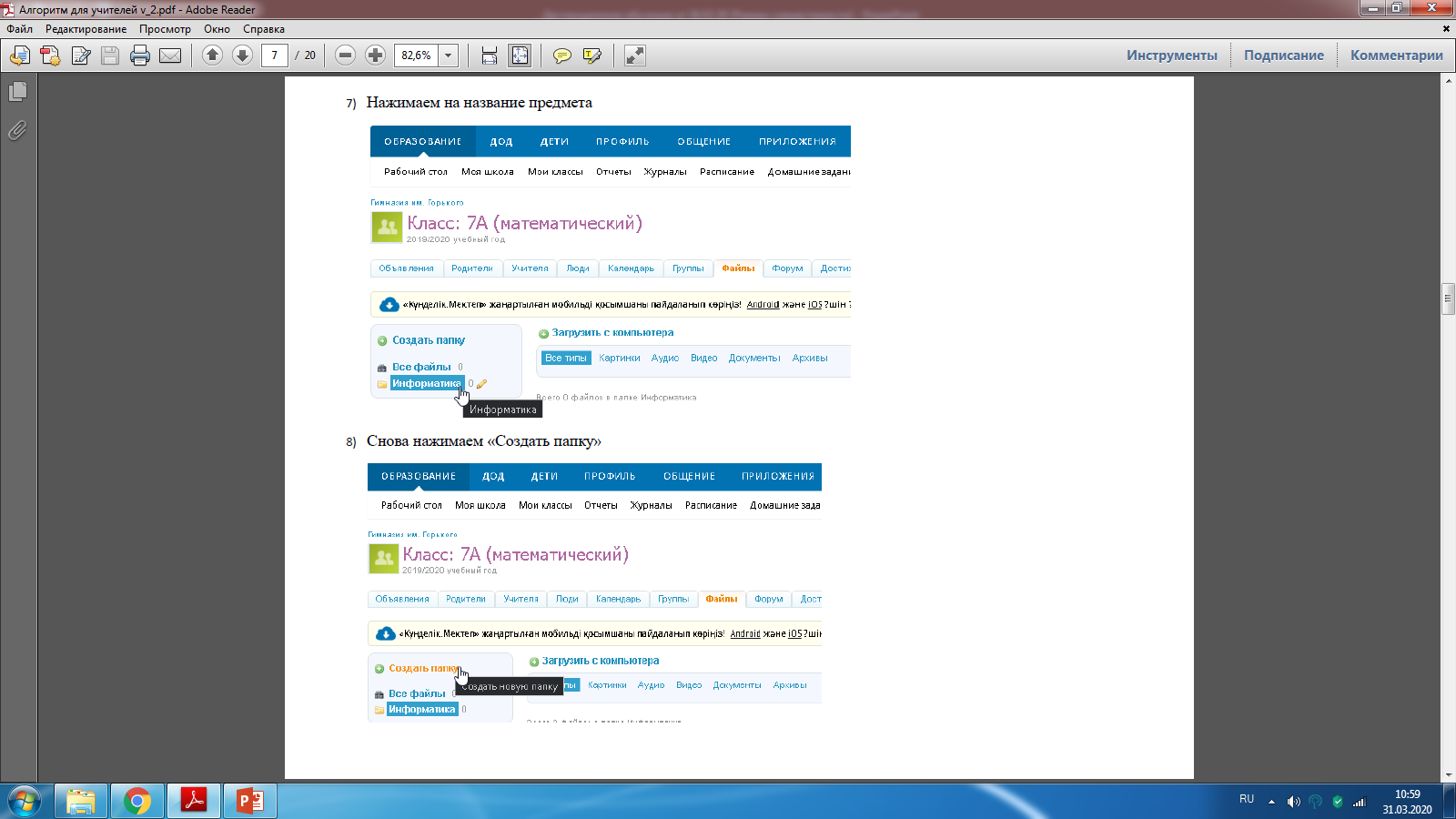 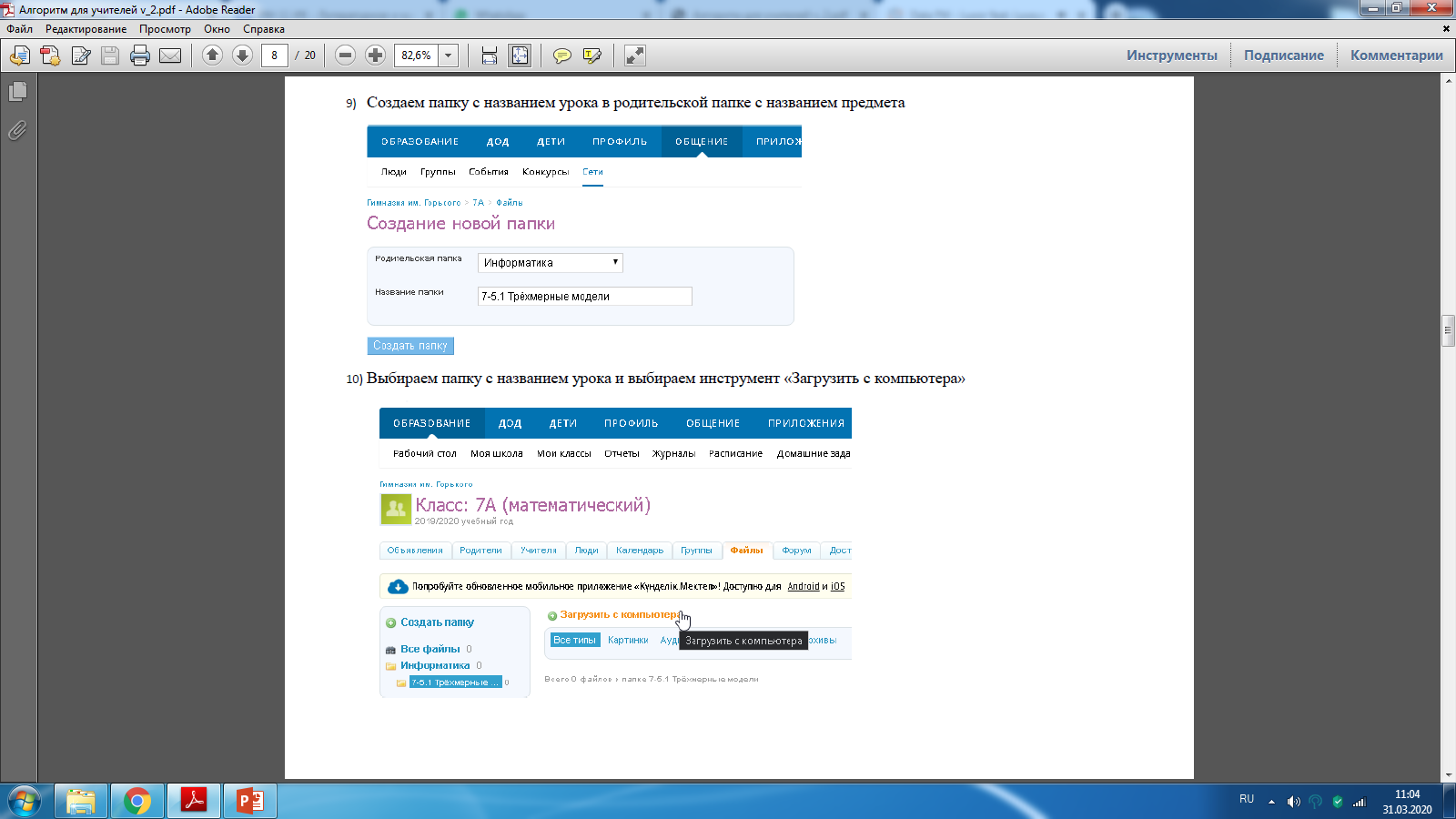 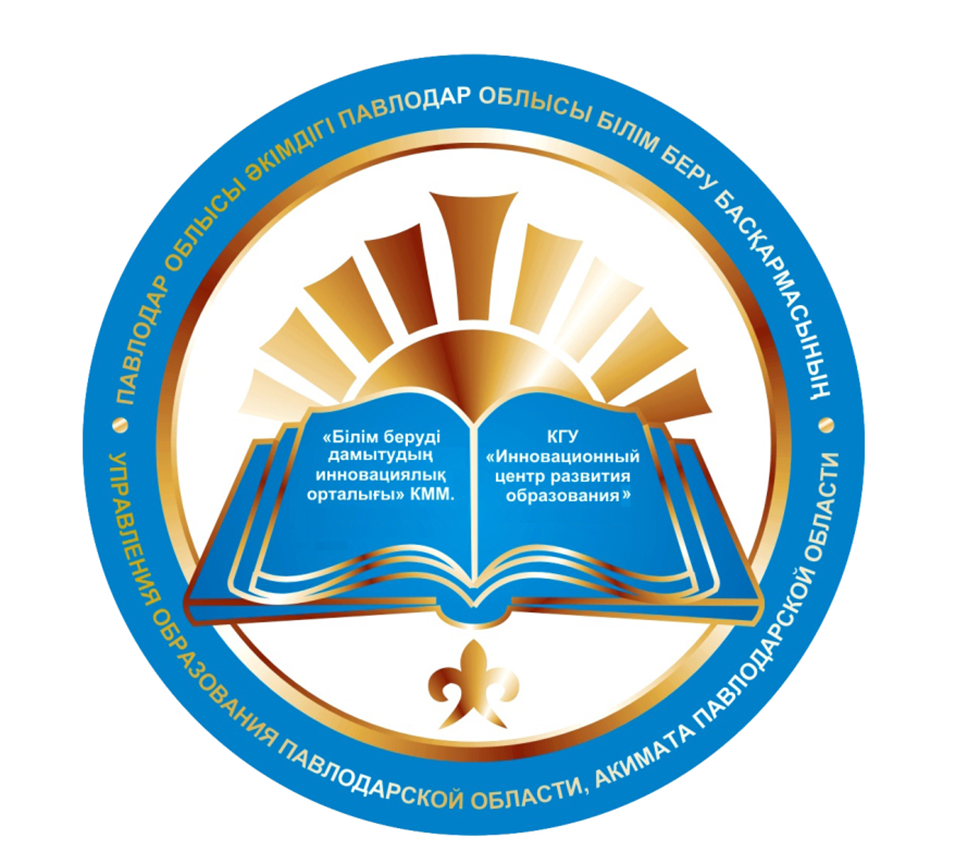 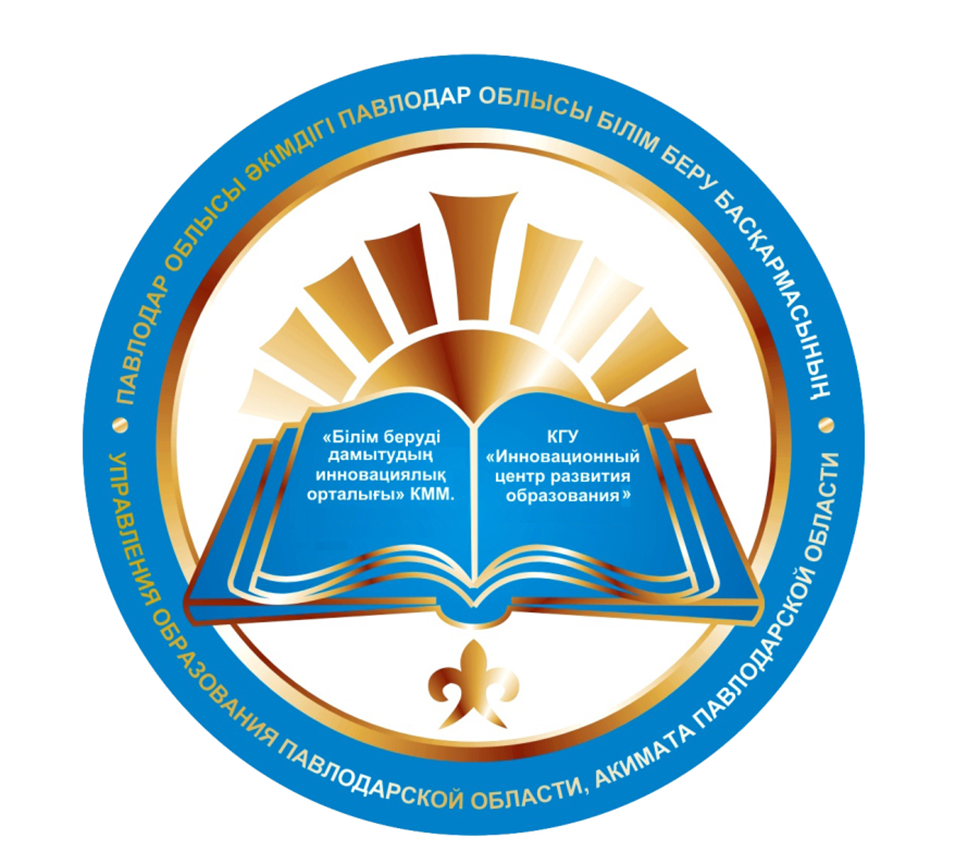 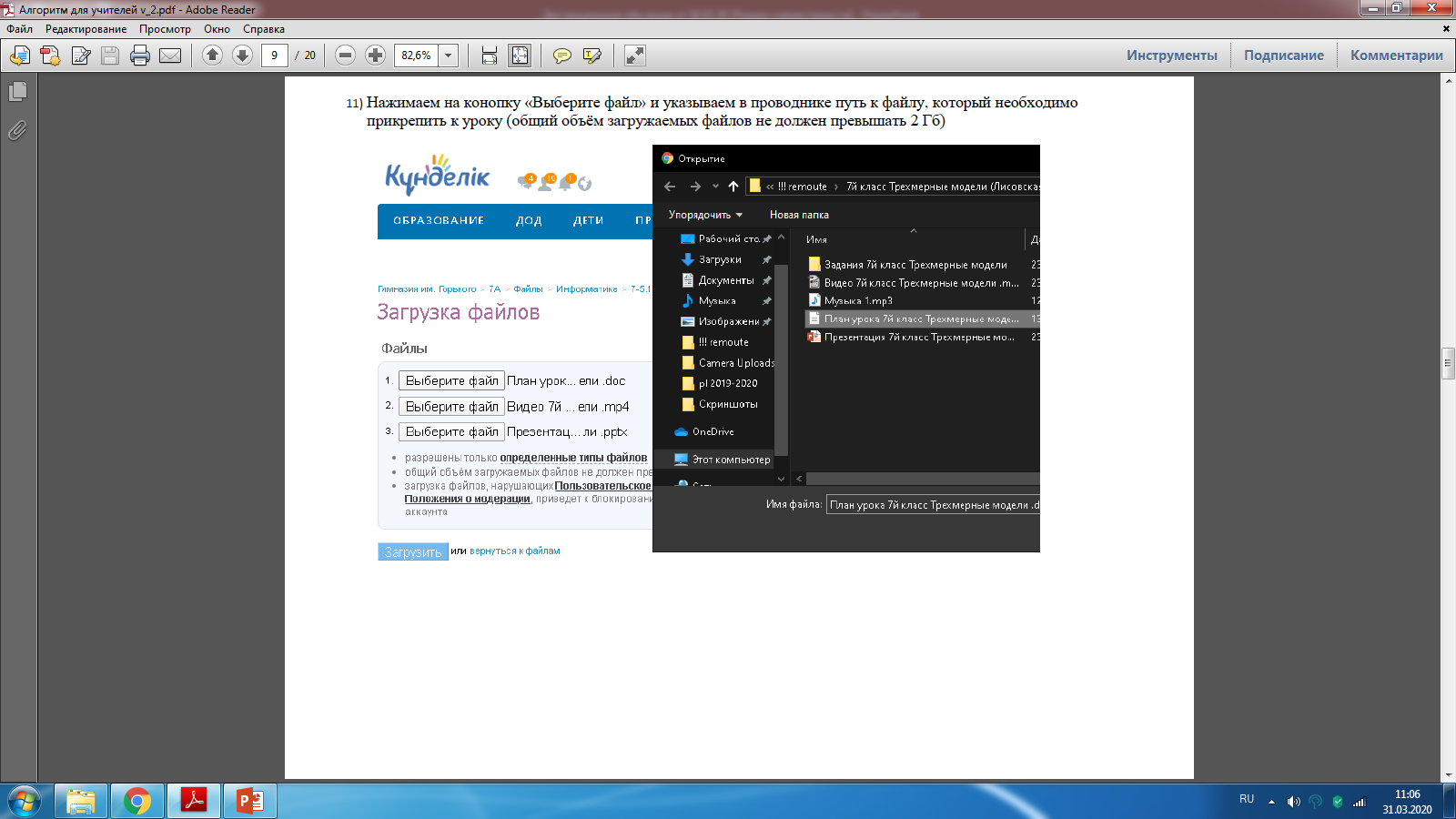 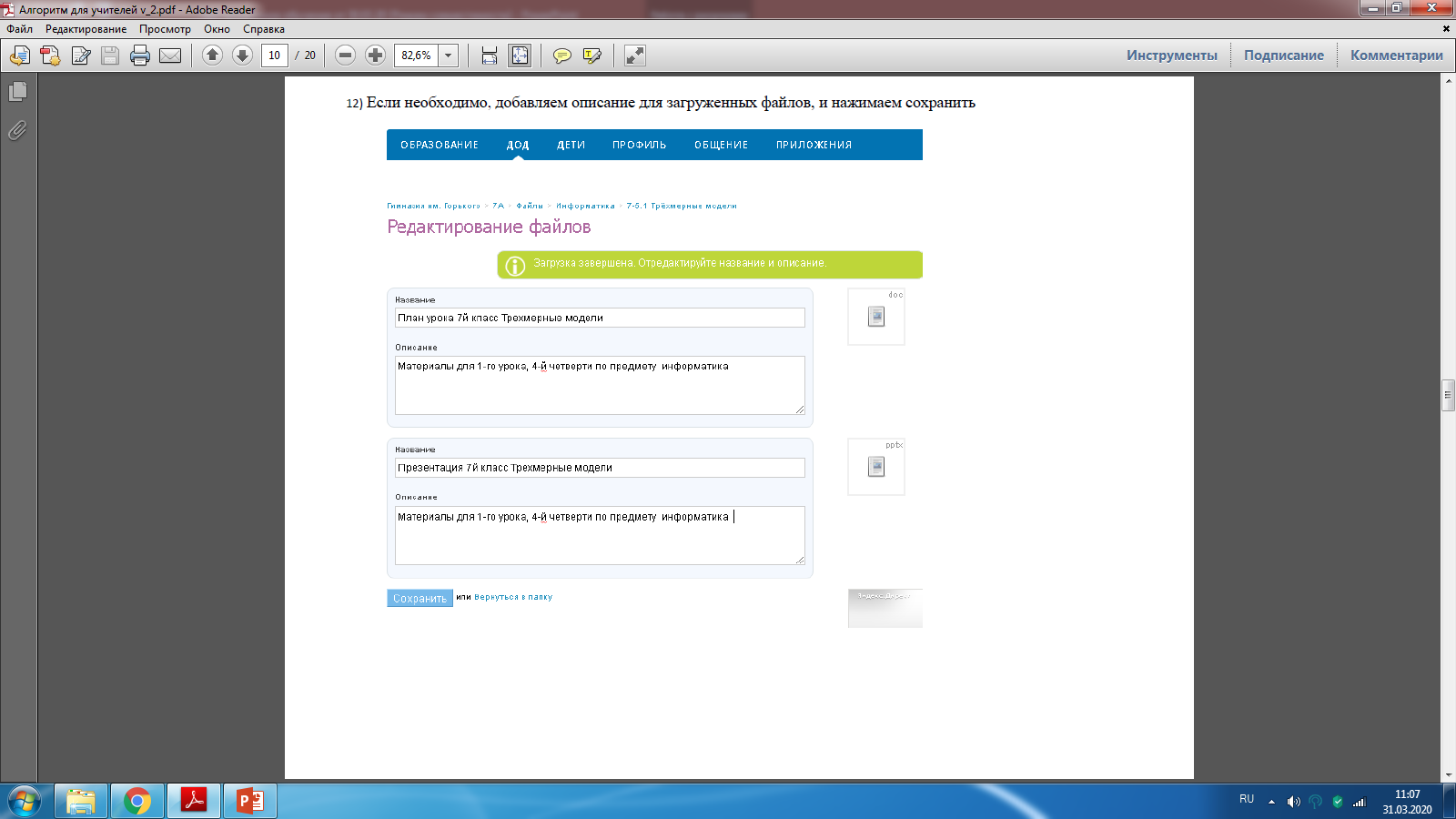 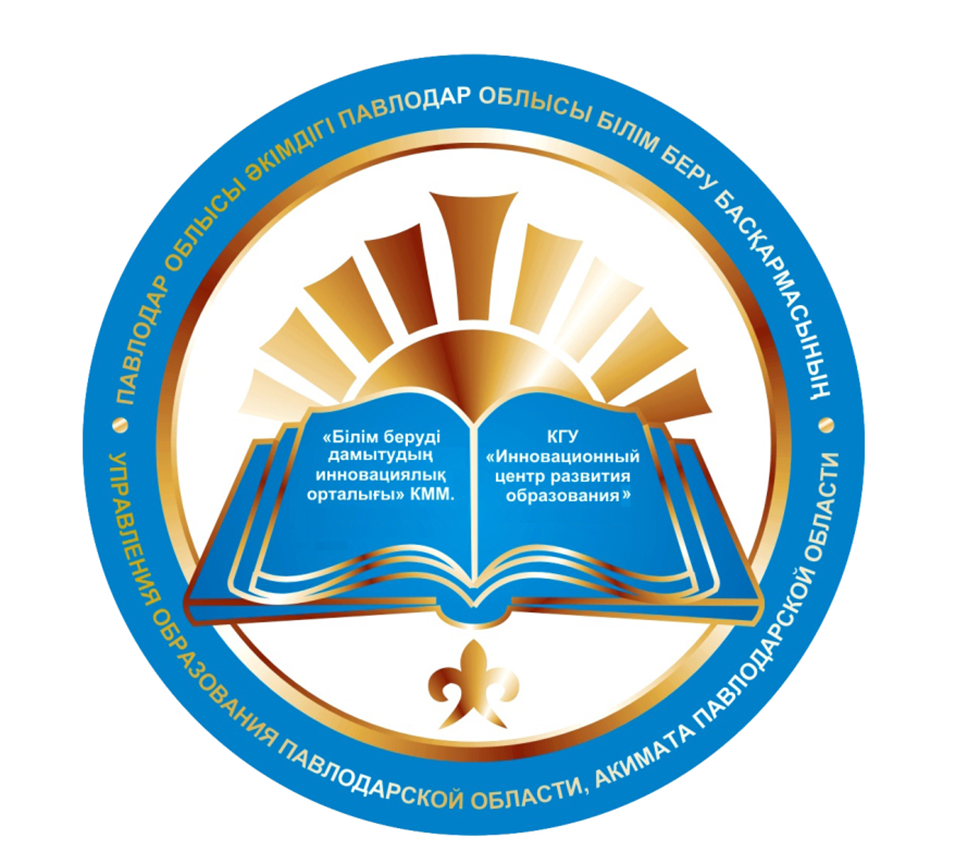 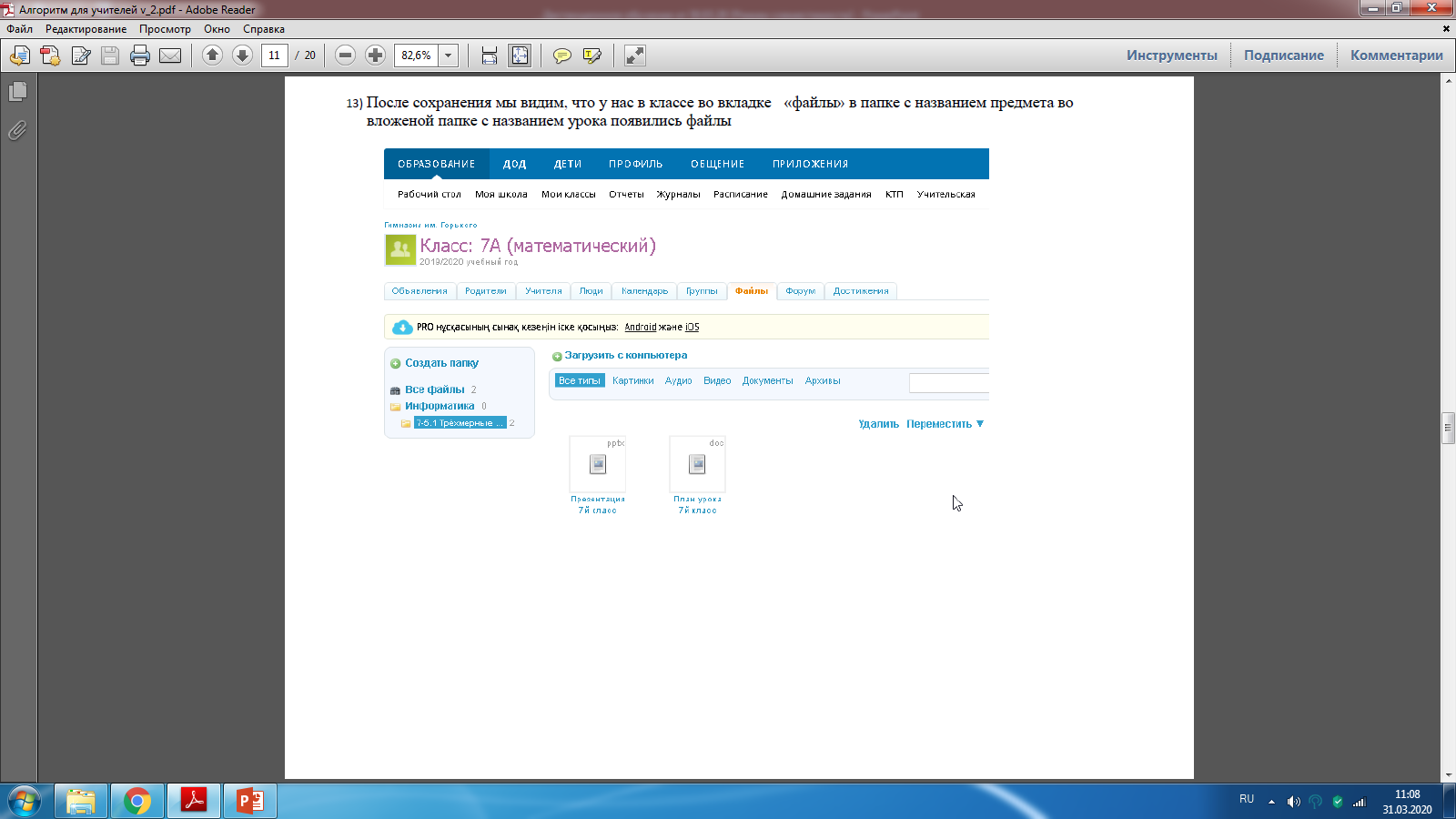 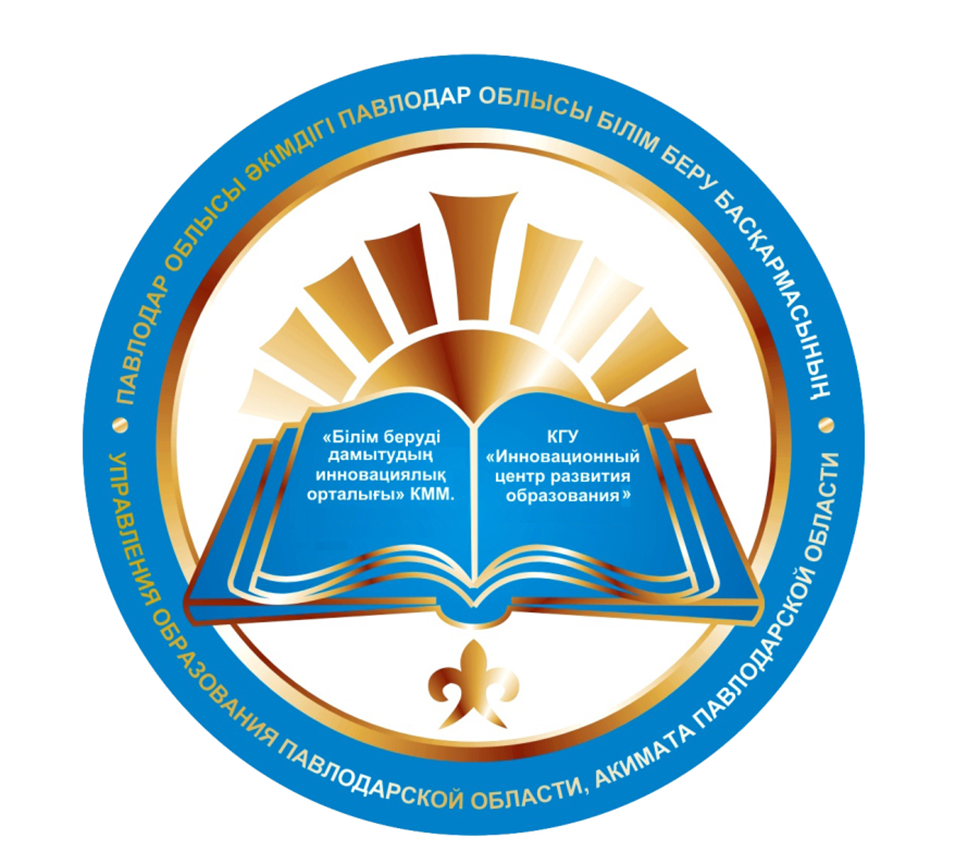 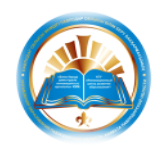 Күнделік порталында жалпы және жеке үй тапсырмасын құру.
Келесі сабаққа үй тапсырмасын құру үшін келесі сабақтың және блоктың парағын ашу керек
«Үй жұмысы» «Үй тапсырмасын қосу» батырмасын шертіп, маршрут парағында көрсетілген тапсырмаларды тіркеңіз.
	 Егер сізге үй тапсырмасына файлдарды, қосымша материалдарды, ішкі және үшінші тарап ресурстарына сілтемелер қосу қажет болса, сізге қашықтан басқаруды жоспарлау арқылы емес, сабақ бетінен шығару керек.
	Егер сіз сабақтың барлық қатысушыларына үй тапсырмасын беруіңіз керек болса, онда сіз «Үй тапсырмасын беру» түймесін басуыңыз керек. Егер үй тапсырмасы сыныптың бір немесе бірнеше оқушылары үшін жеке болса, сіз «Сақтап, әлі берілмеу» түймесін басуыңыз керек. Содан кейін, ашылған бетте оқушылардың тізімінен үй тапсырмасы белгіленген кісілерді таңдап, «Таңдалған оқушыларға сұрақ беру» түймесін басыңыз..
	 Барлық манипуляциялардан кейін студенттер маршрут кестесін күнделікте көре алады. «Үйге тапсырма» мәтінін нұқыған кезде «Үй тапсырмасы» беті ашылады, онда оқушы үй тапсырмасын және / немесе оған қоса берілген файлды көре алады. Аяқталған үй тапсырмасының фотосуретін дәптерге немесе электрондық файлға тіркеп, оны тексеру үшін мұғалімге жіберіңіз, сонымен қатар сіз мұғалімге үй тапсырмасын сұрай аласыз. Оқушы «Тапсырманы аяқта» үй тапсырмасының мәртебесін таңдай алады - содан кейін мұғалім үй тапсырмасы аяқталғанын және оны тексеруге болатынын көреді, немесе «Үй тапсырмасынан бас тарту» - бұл жағдайда мұғалім оқушының не екені түсініксіз болады..
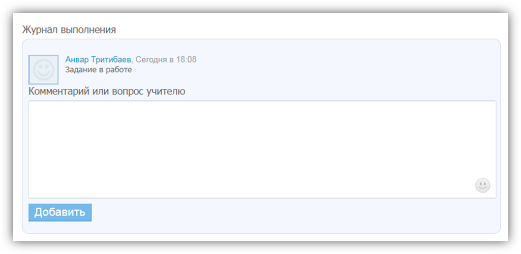 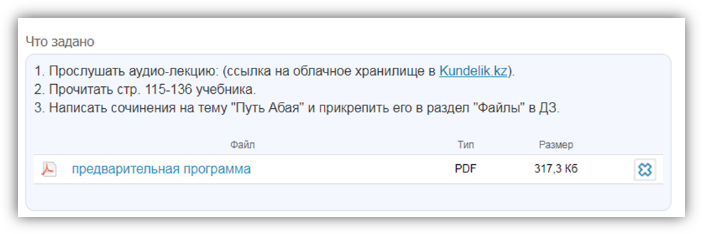 Мұғалім үй тапсырмасы парағында оқушының үй тапсырмасымен жұмыс жасайды. Сіз бұл параққа келесі тізбек арқылы кіре аласыз: «Сабақ парақтары - берілген үй тапсырмасын нұқыңыз - студенттер тізімінде үй тапсырмасын тексеру және талқылау қажет оқушының атын басыңыз.»
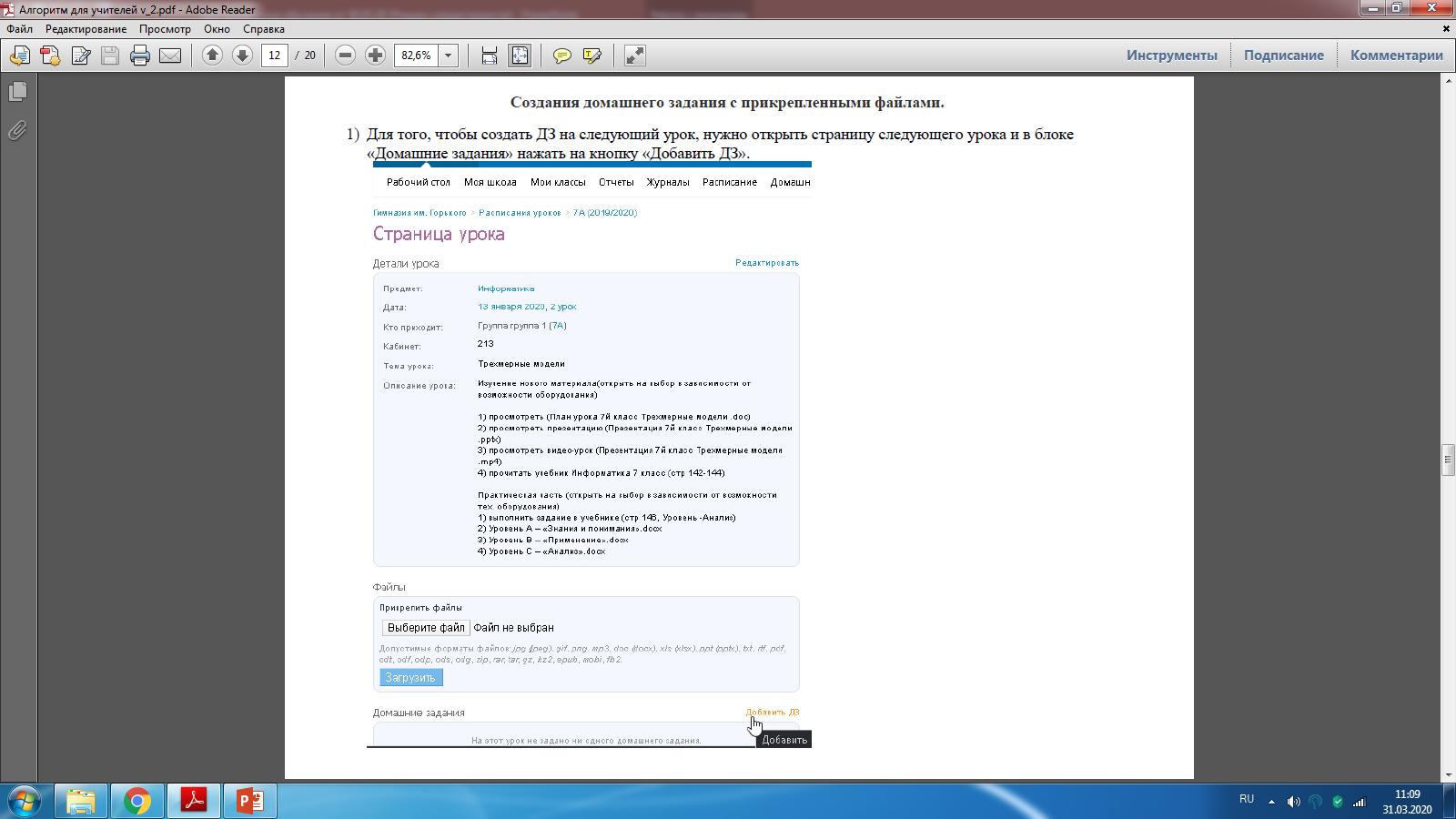 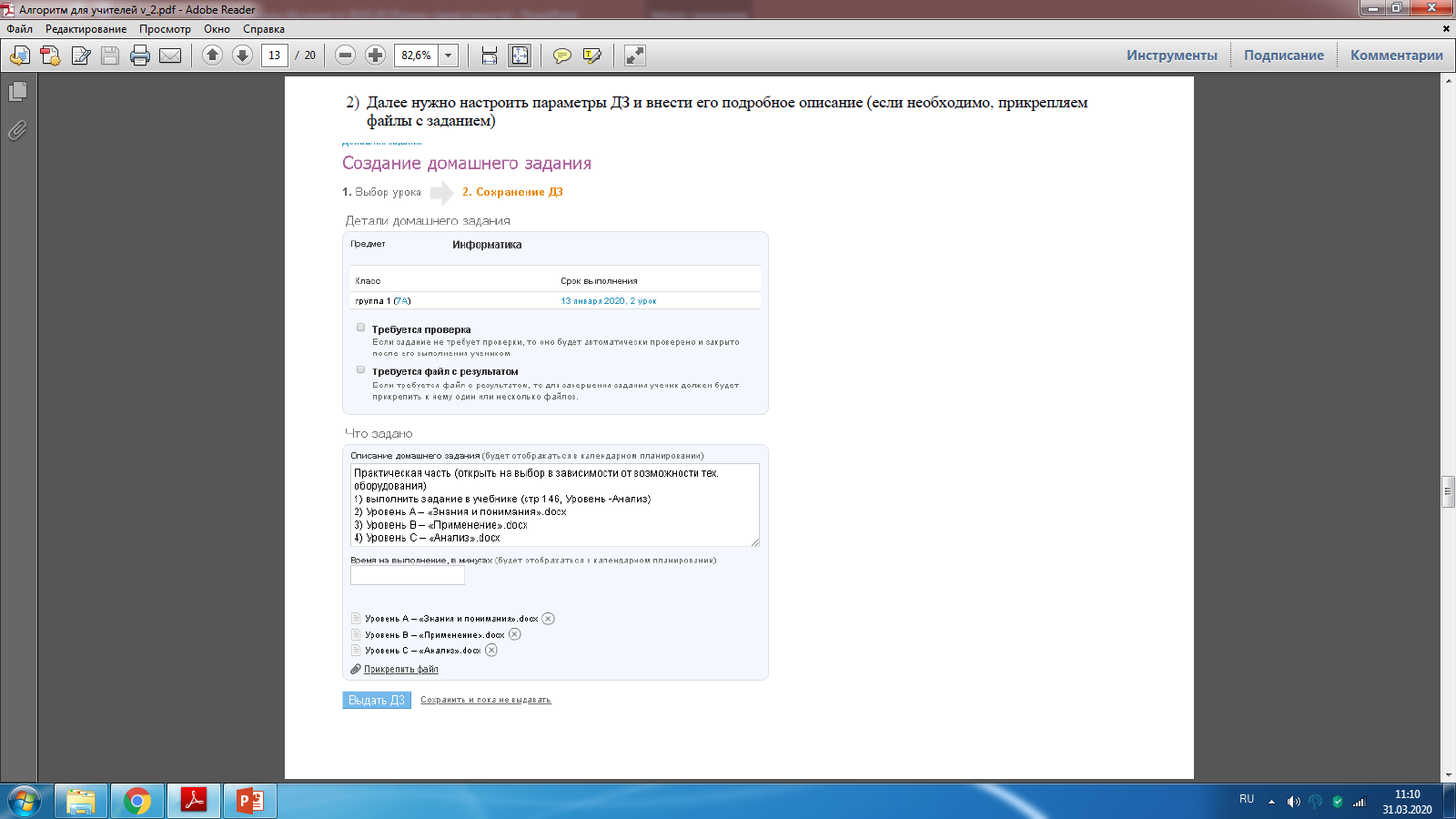 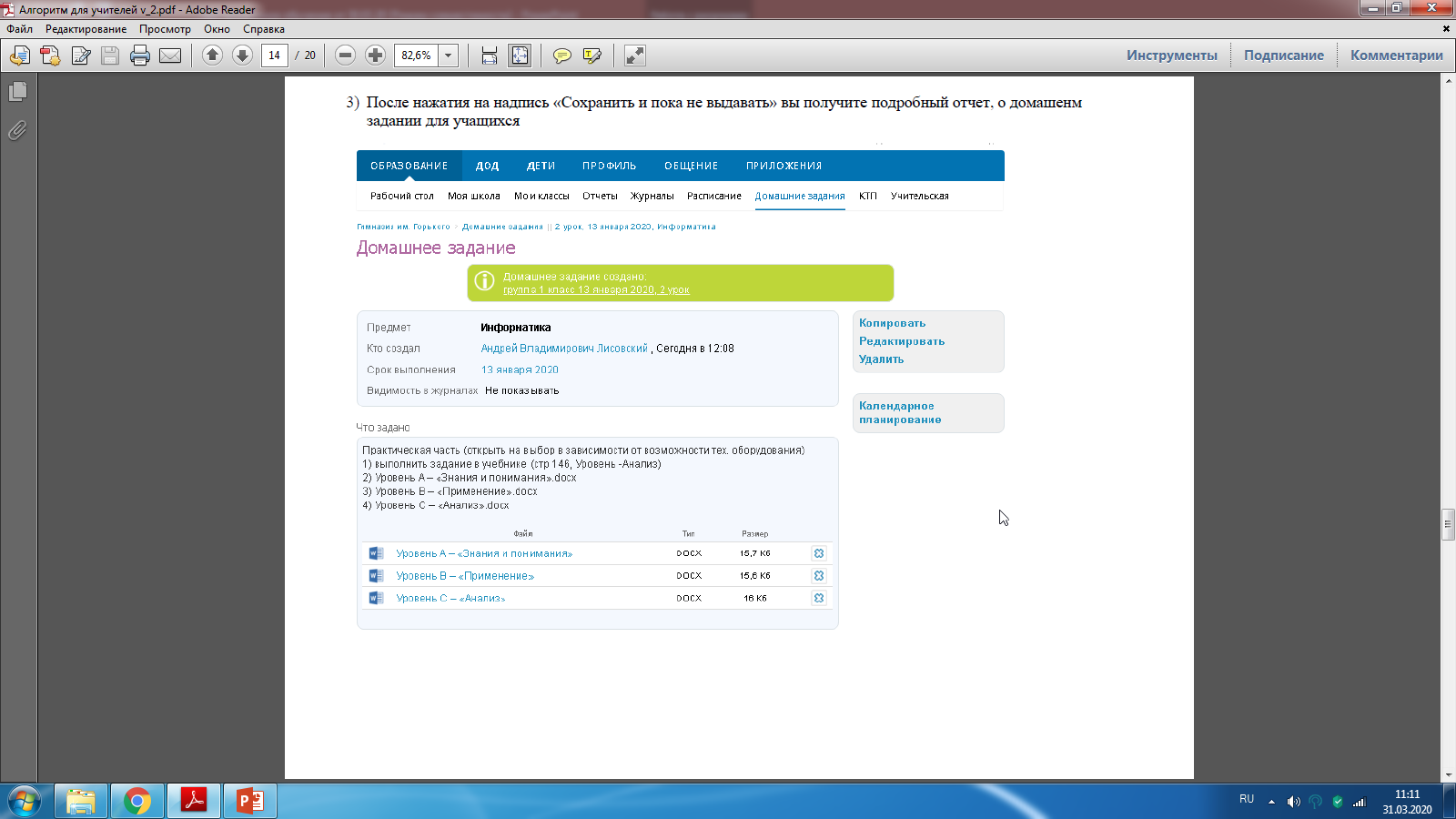 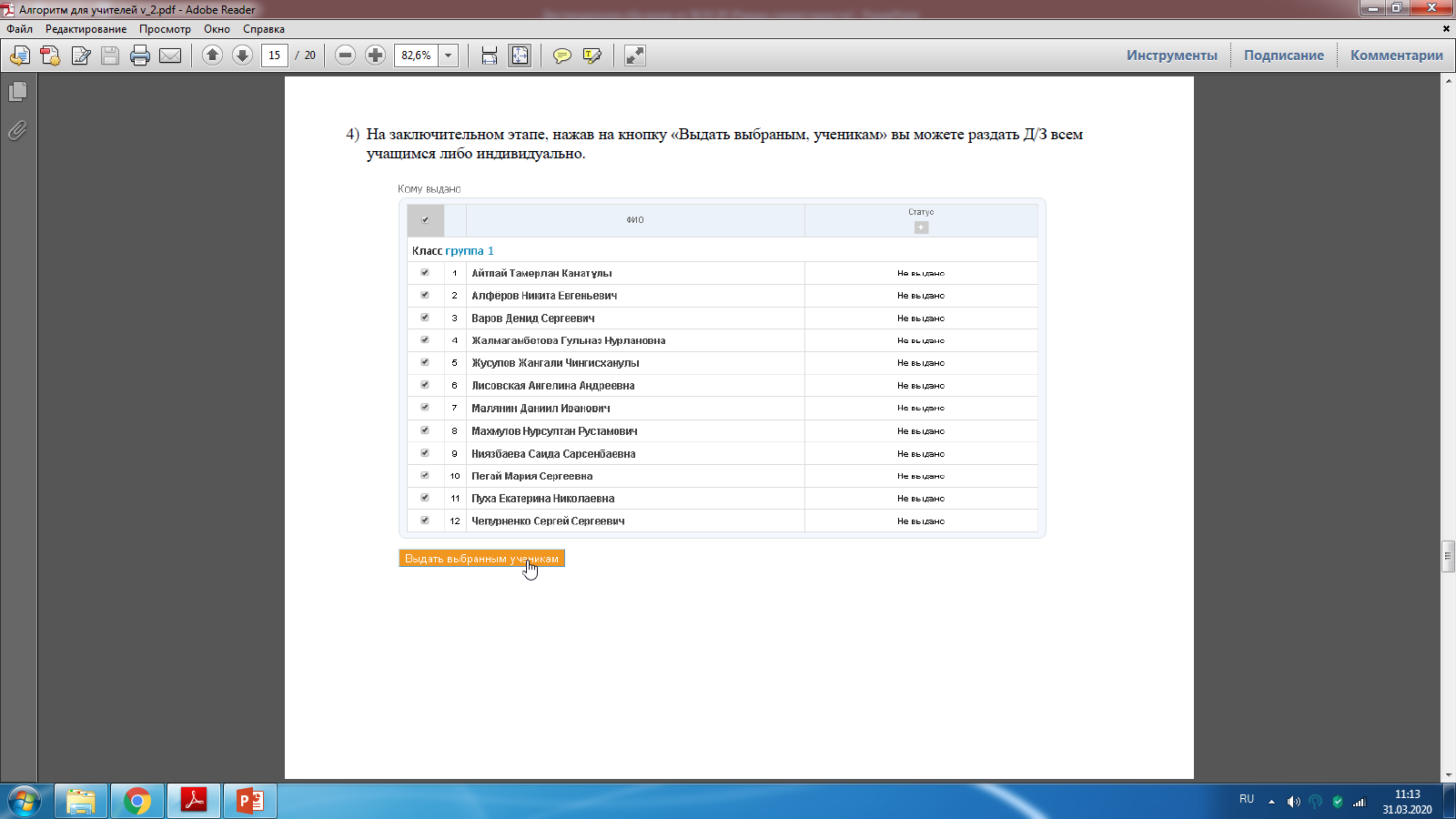 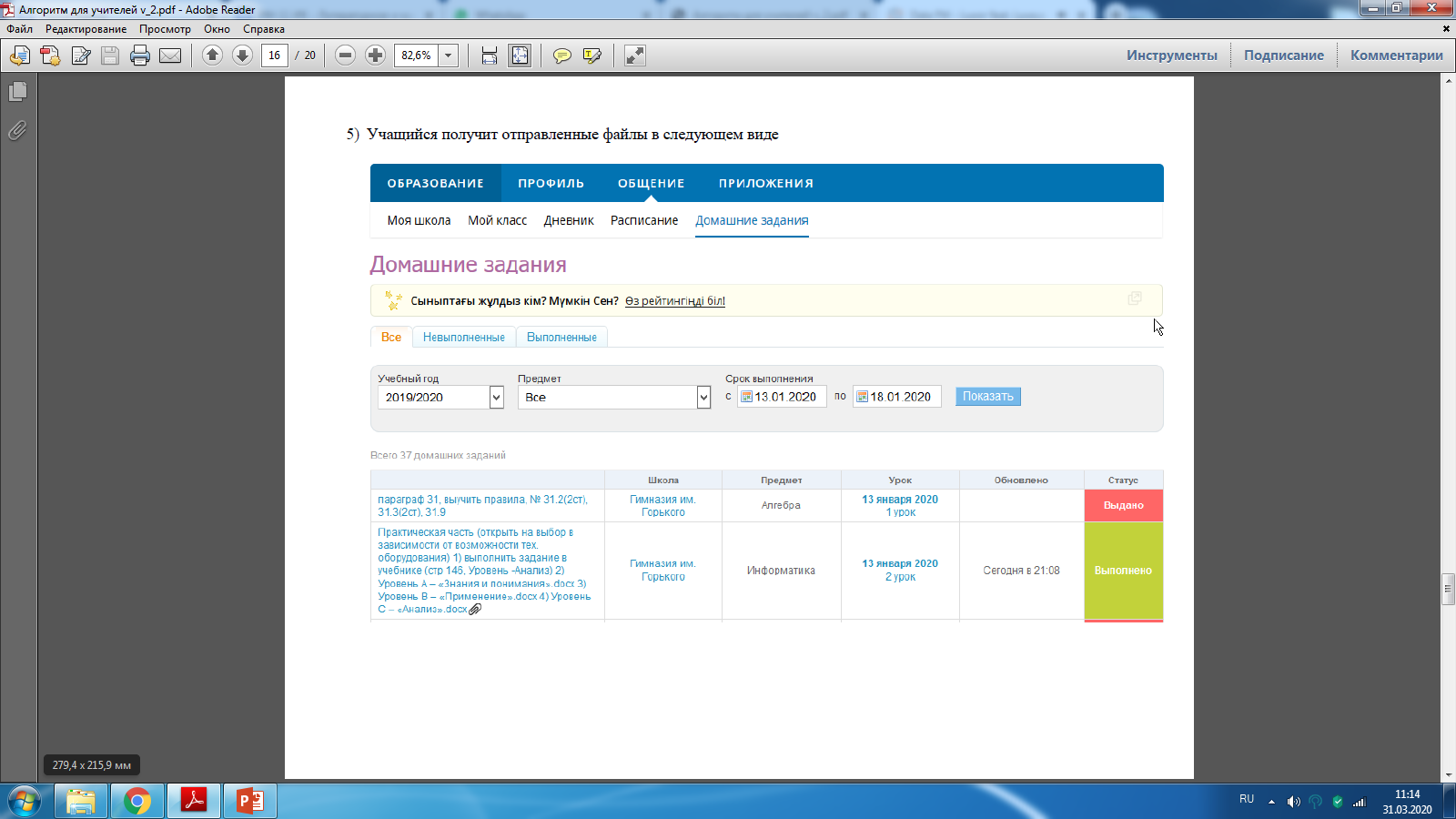 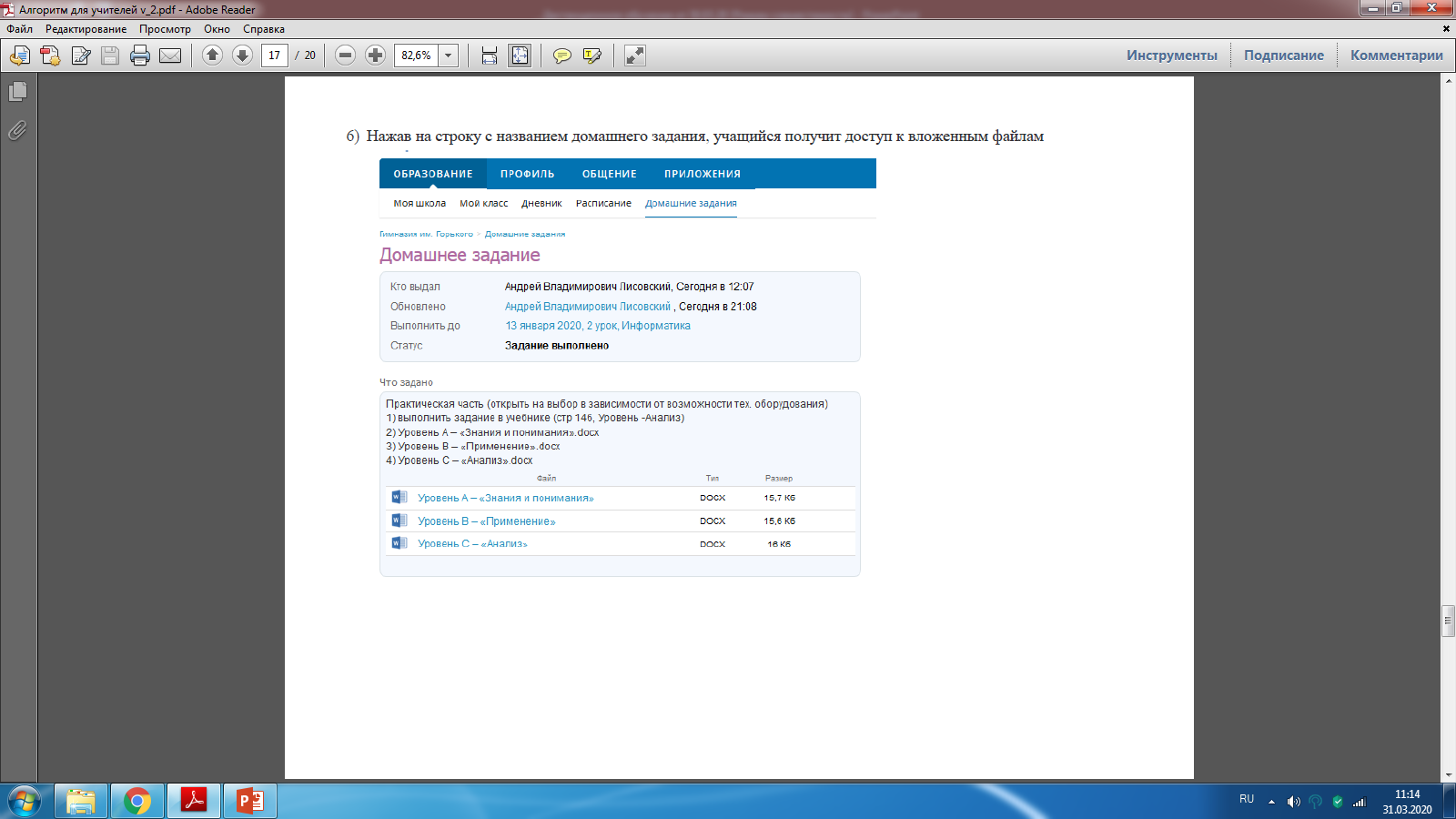 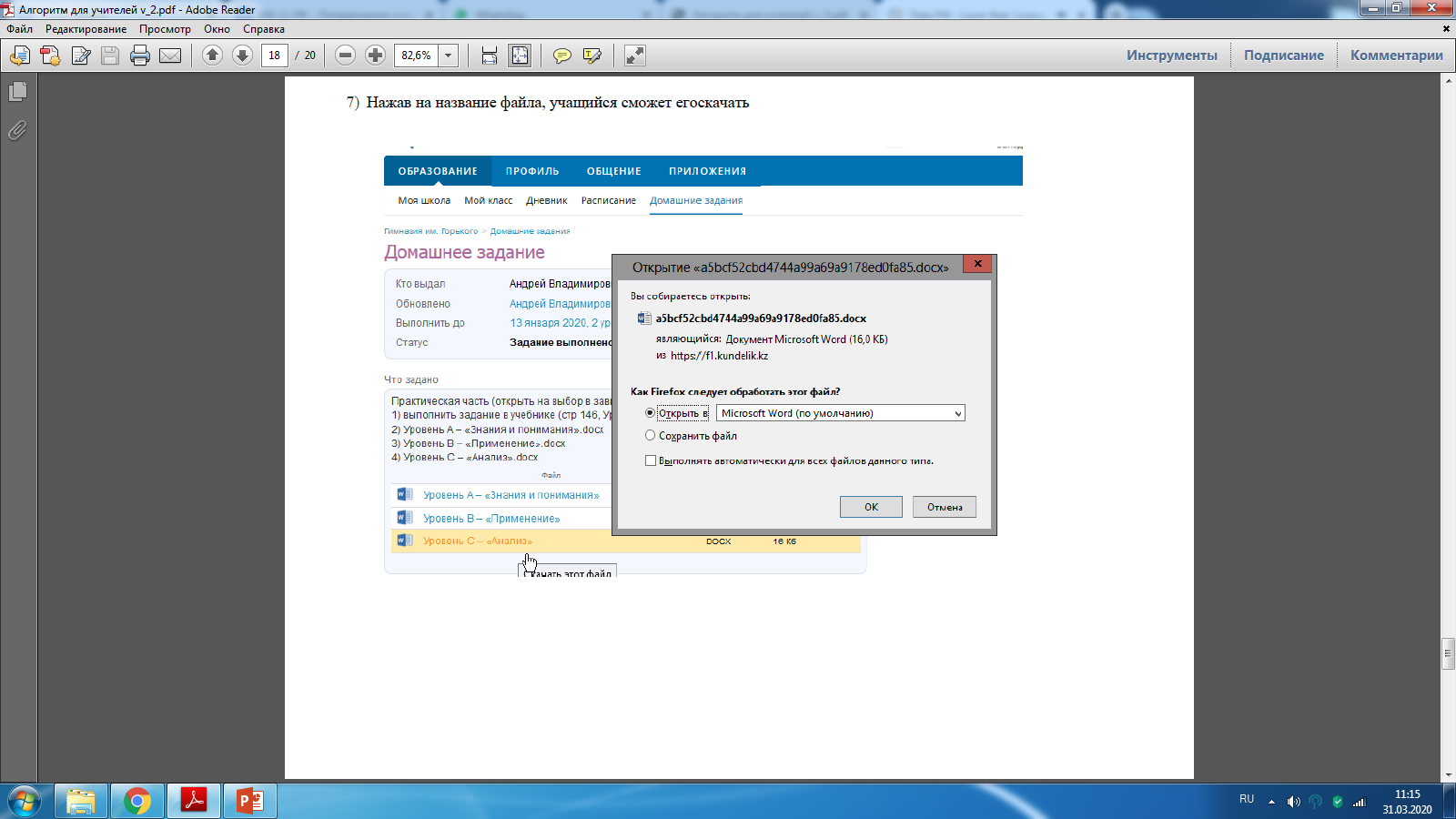 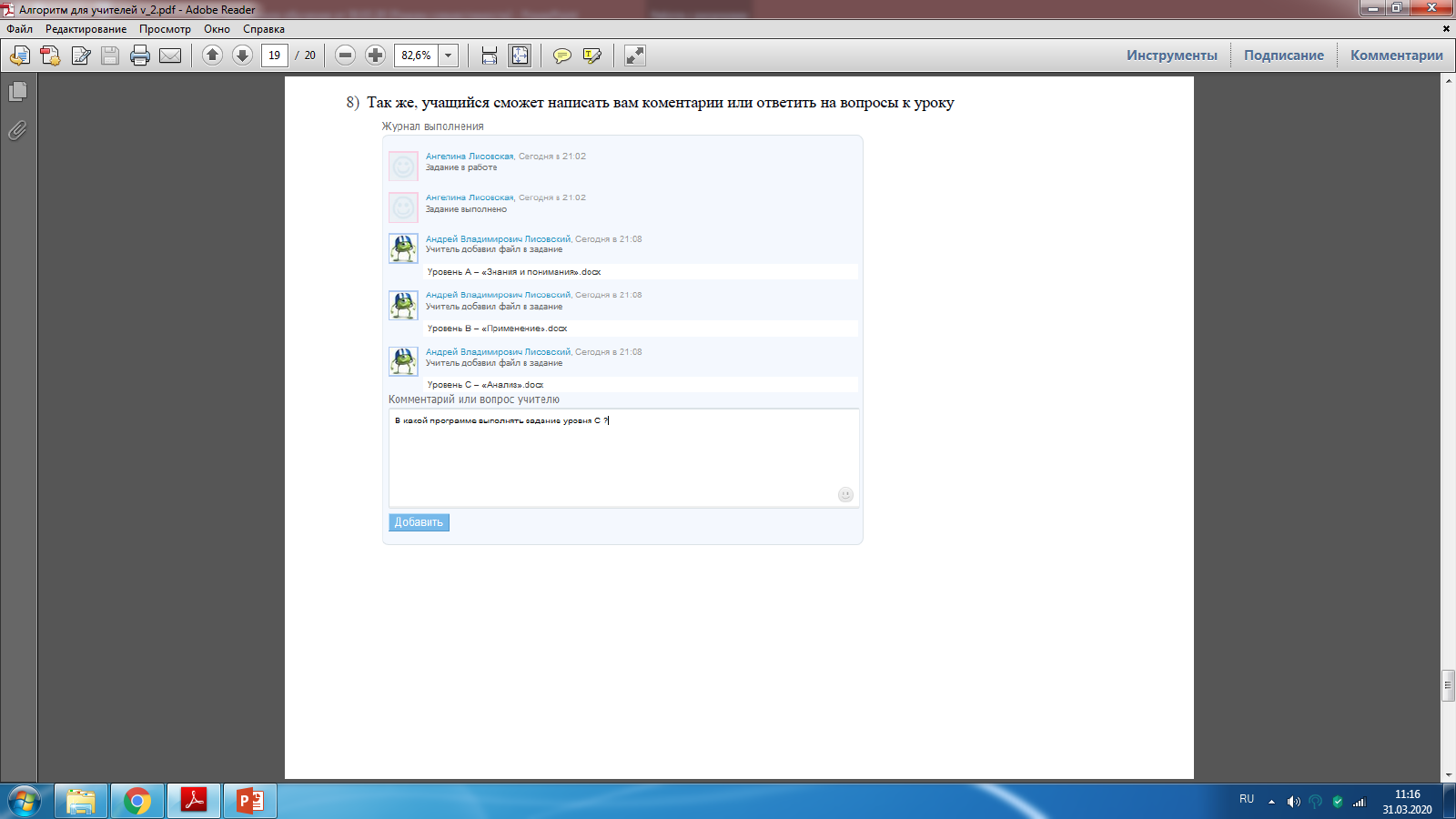 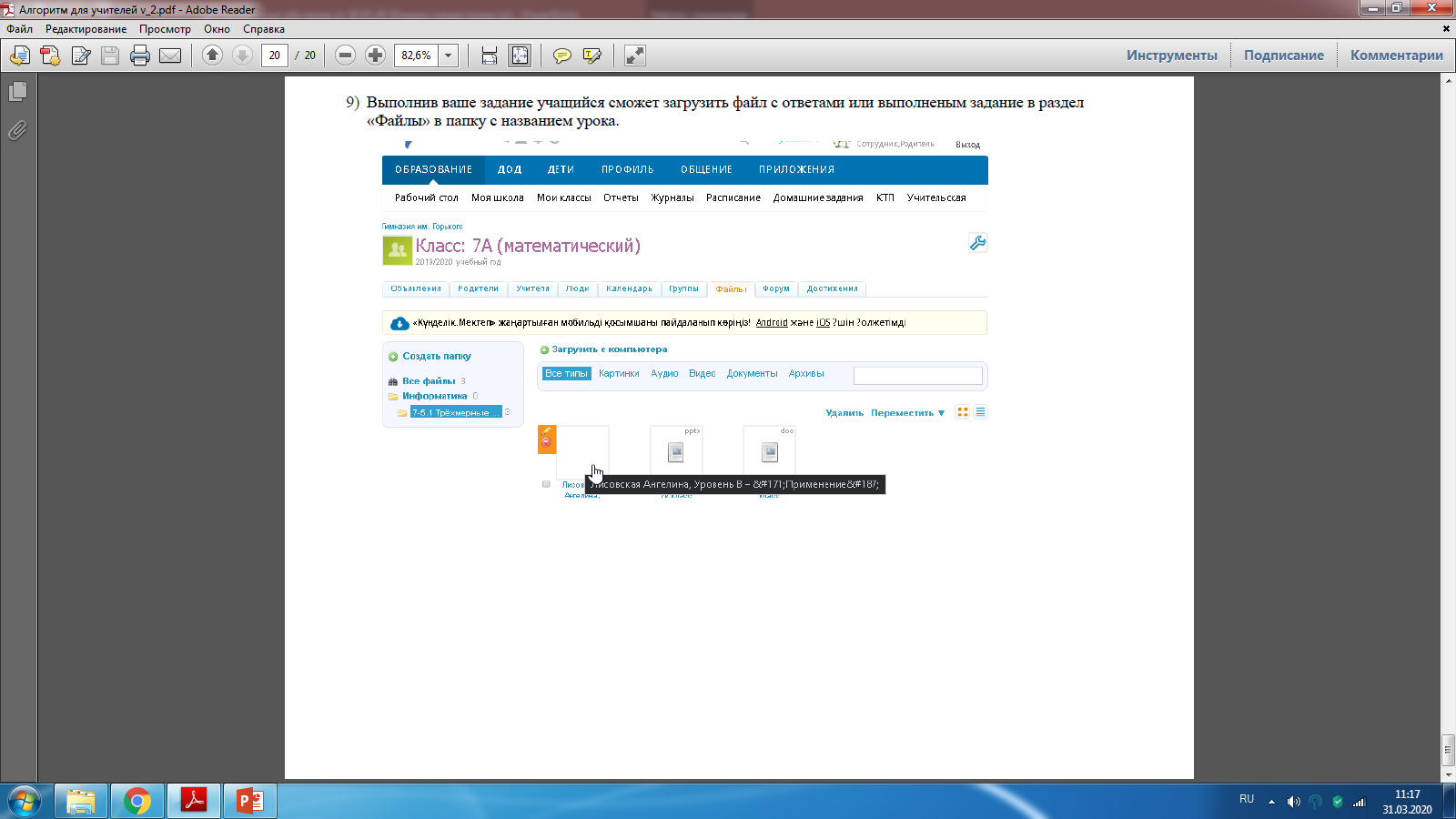 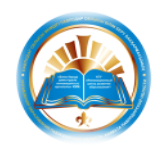 ТЖ режимі кезіндегі тегін білім беру интернет-ресурстары:
BilimLand -  https://bilimland.kz/ruАИС 
Paragraph Bilim - http://base.blm.kz 
Kundelik.kz - https://portal.kundelik.kz/ 
BilimAl.kz - https://www.bilimal.kz/ 
Mektep.edu.kz - https://mektep.edu.kz/ 
I-mektep.kz - https://i-mektep.kz/ 
Daryn.Online - https://daryn.online/ 
Платформа - www.opiq.kz 
Twig Bilim - www.twig-bilim.kz 
Платформа SABAK.KZ - sabak.kz 
Хан Академия  - https://www.khanacademy.org/
STEM Learning Ltd. - https://www.stem.org.uk/
АОО «Назарбаев Интеллектуальные школы» - http://smk.edu.kz                                                                                              
BILIMGER.kz - http://bilimger.kz